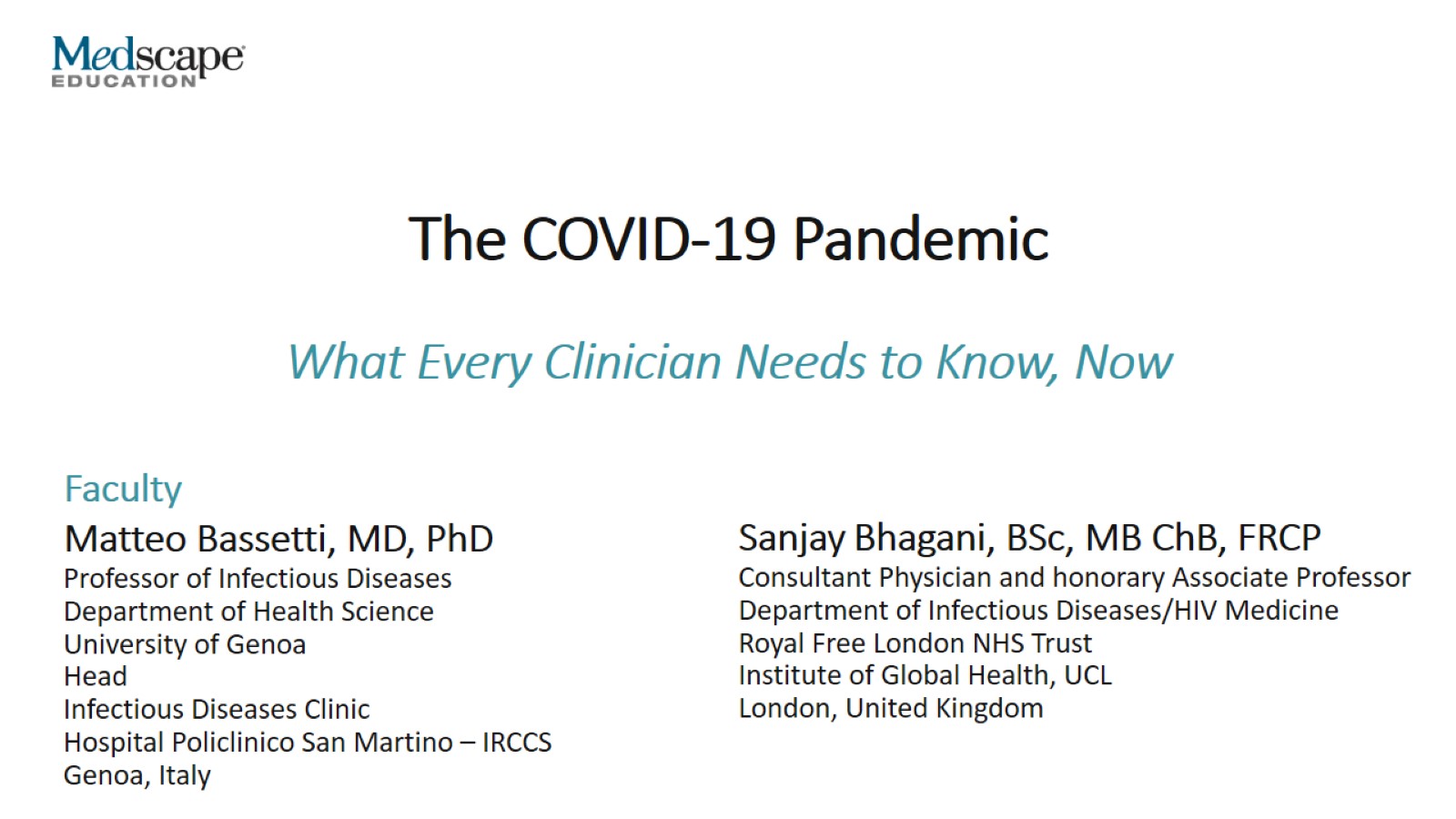 The COVID-19 Pandemic
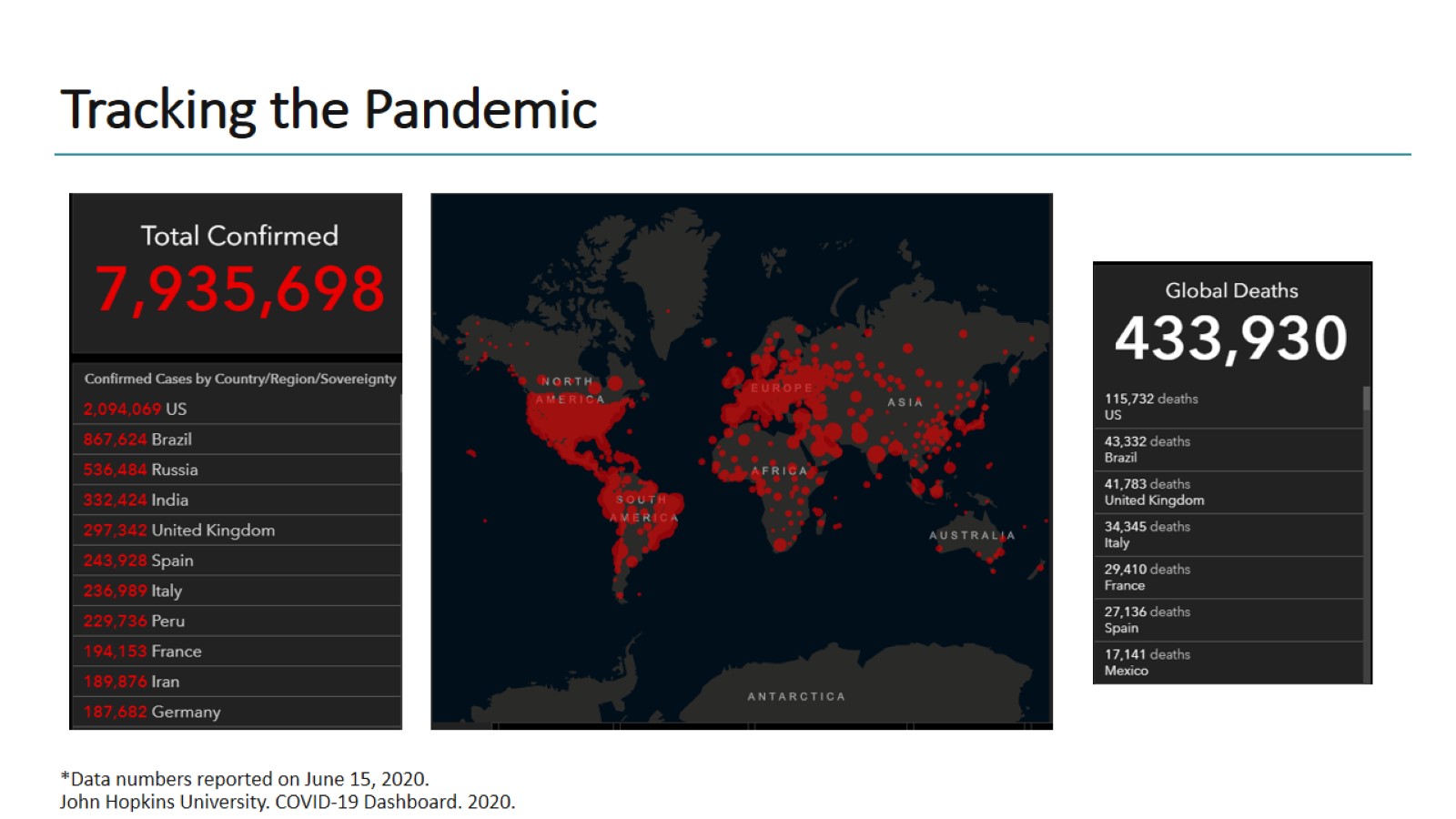 Tracking the Pandemic
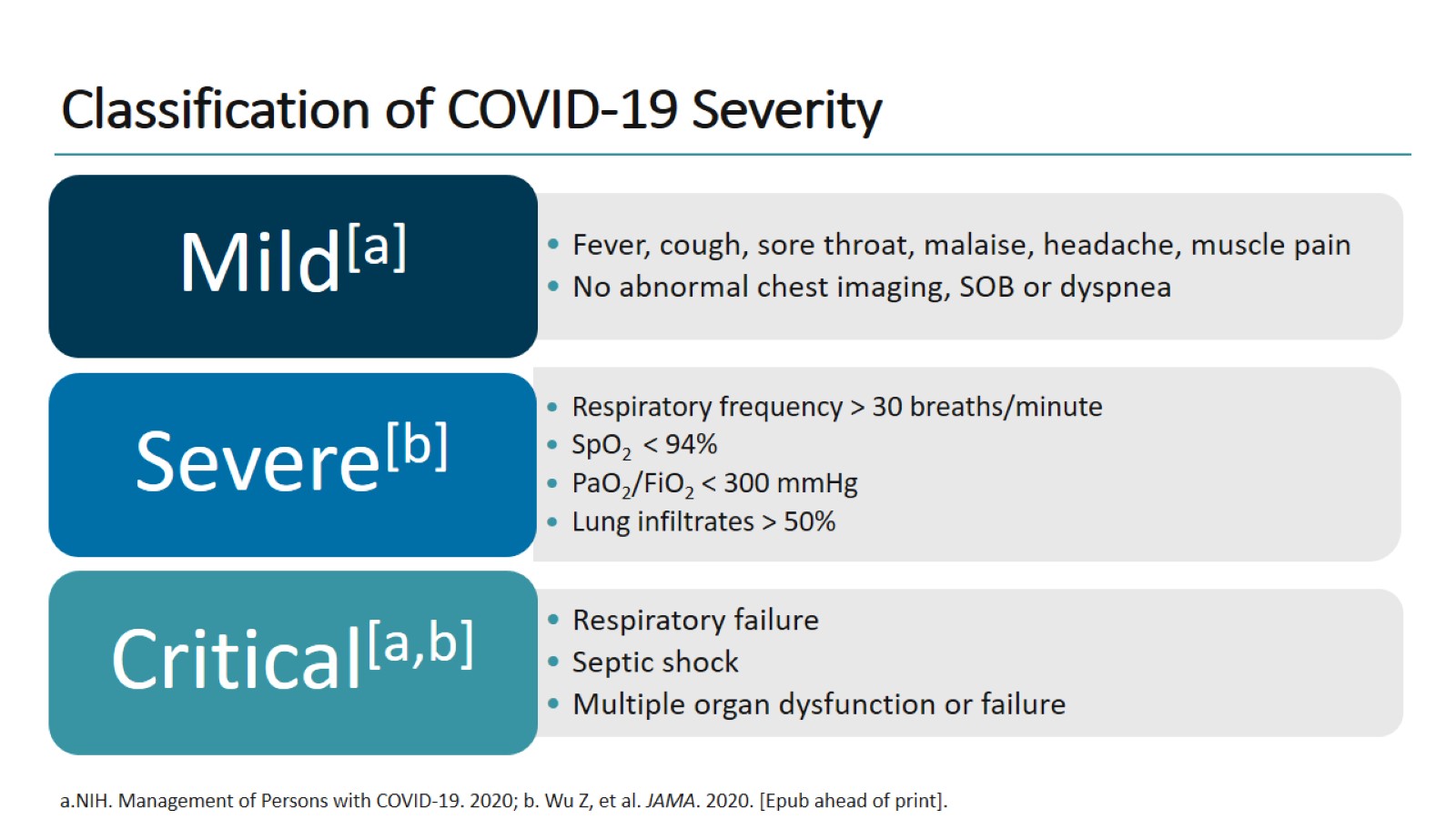 Classification of COVID-19 Severity
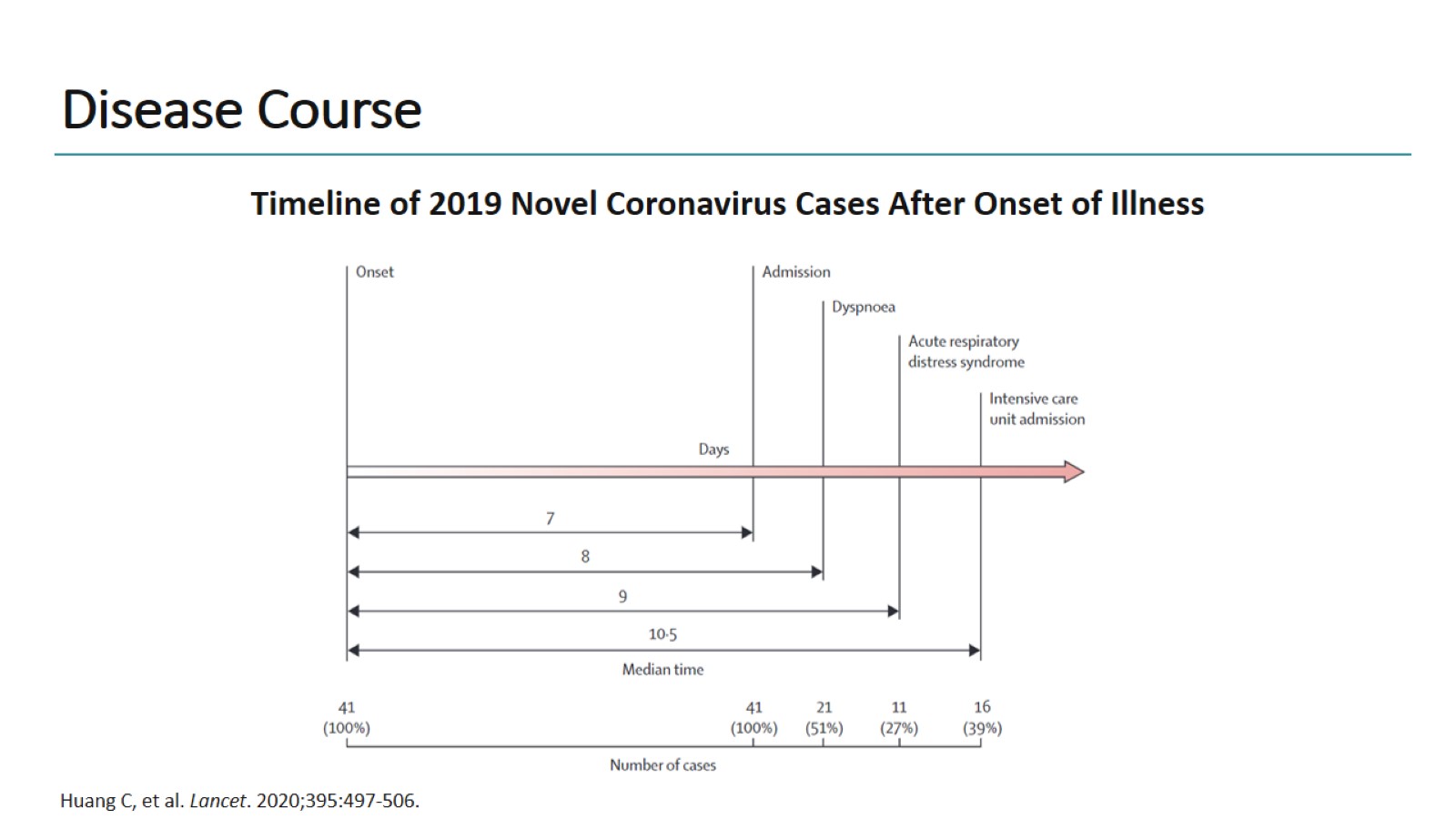 Disease Course
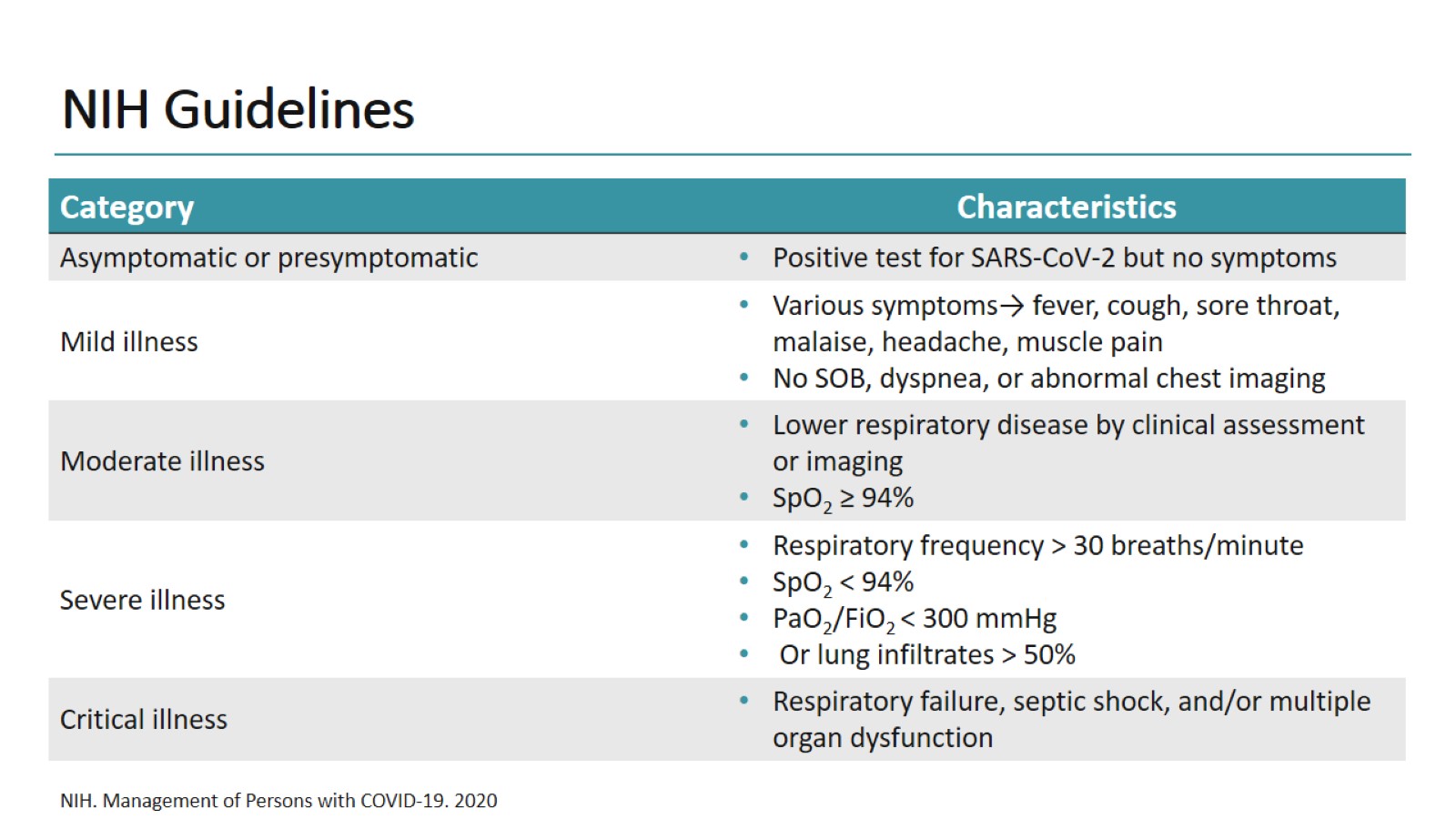 NIH Guidelines
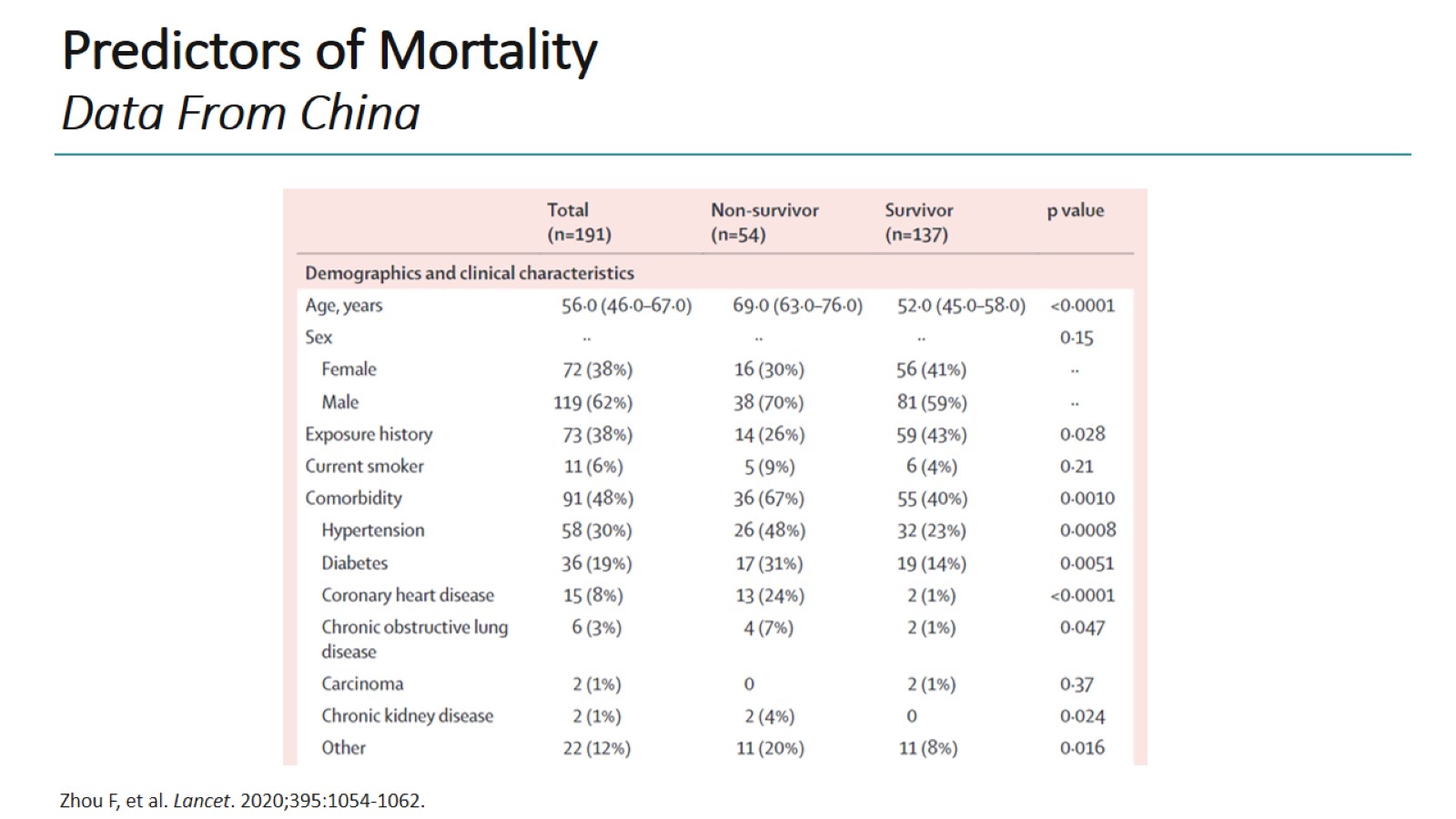 Predictors of MortalityData From China
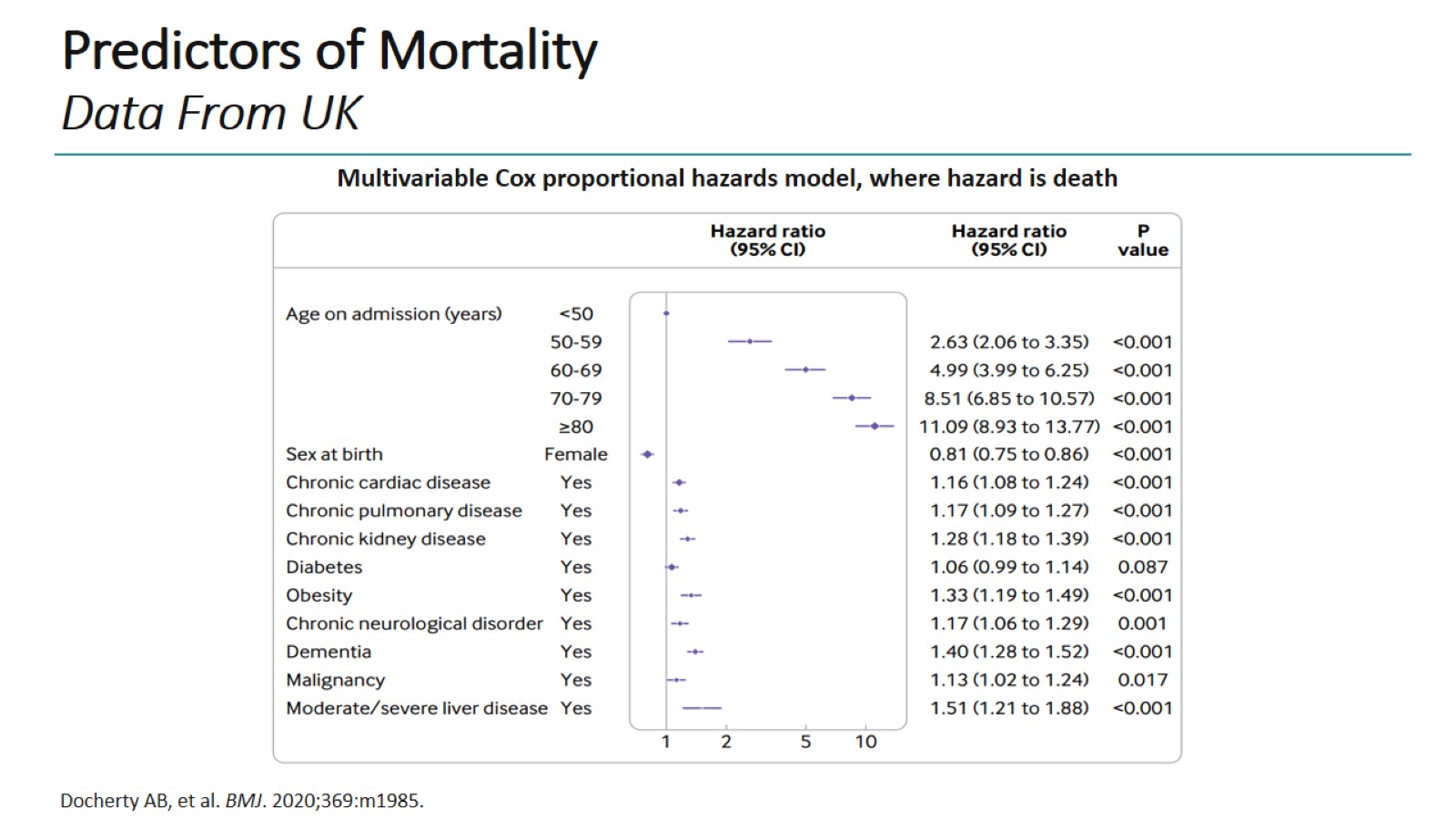 Predictors of MortalityData From UK
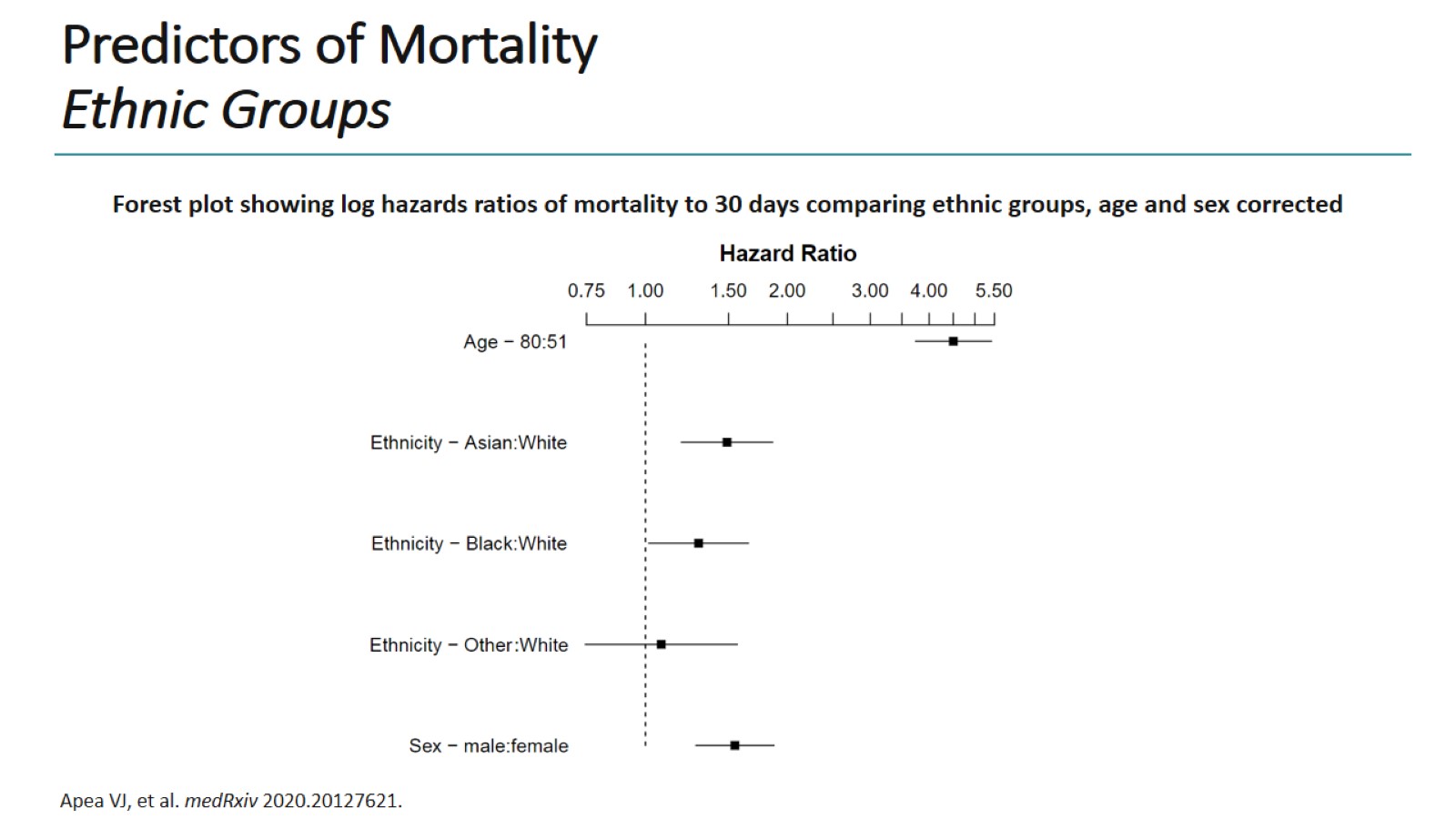 Predictors of MortalityEthnic Groups
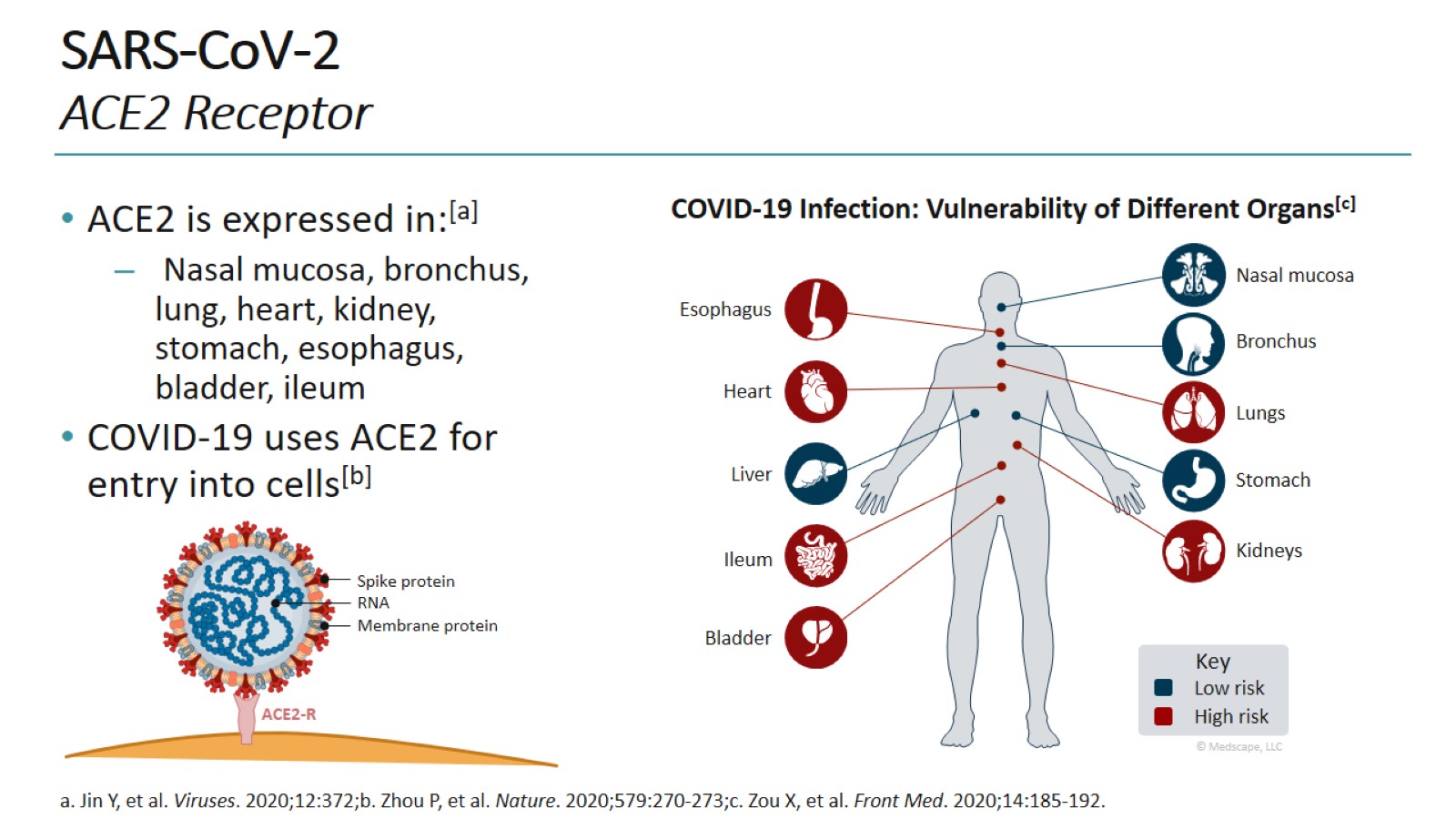 SARS-CoV-2ACE2 Receptor
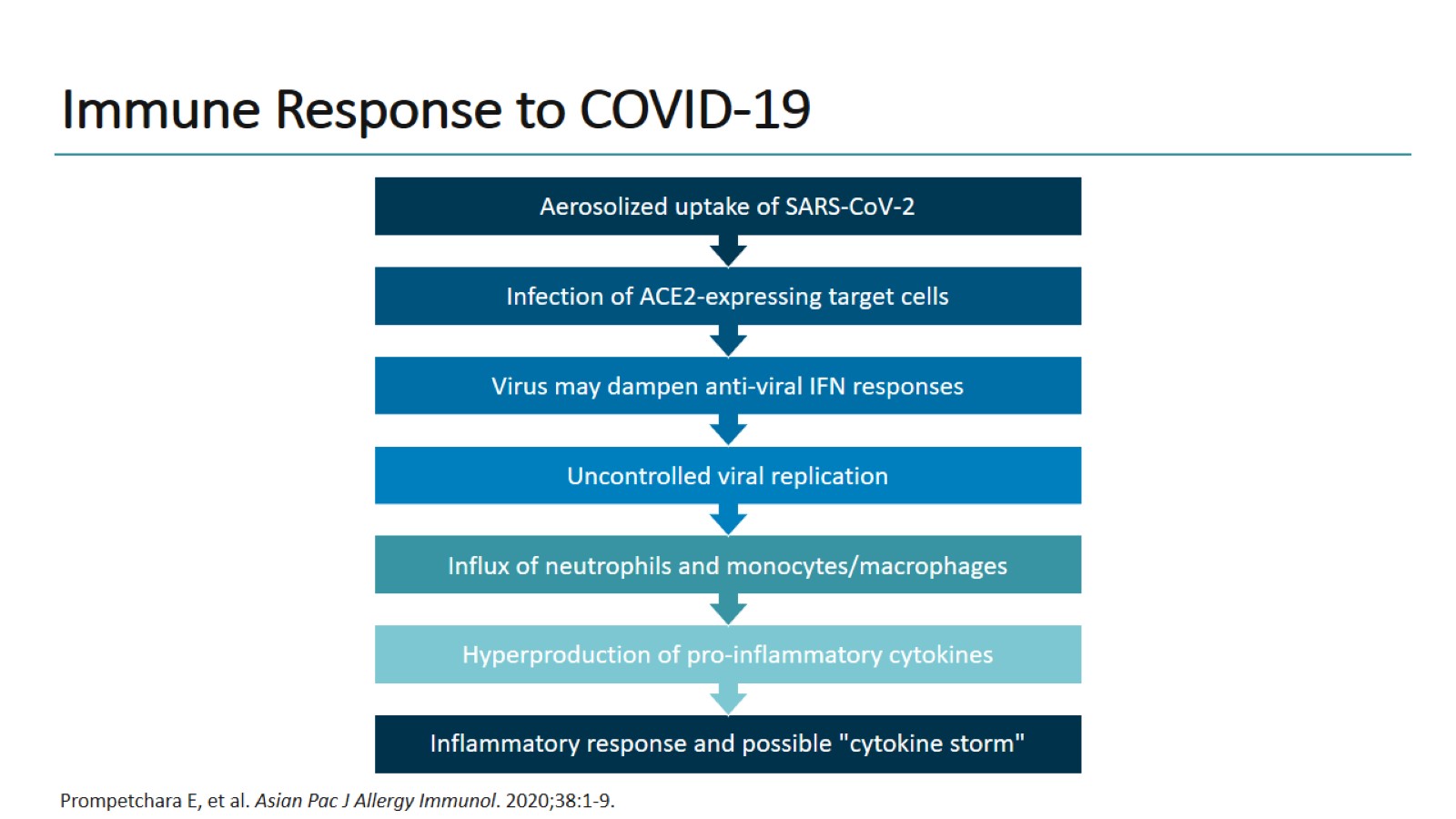 Immune Response to COVID-19
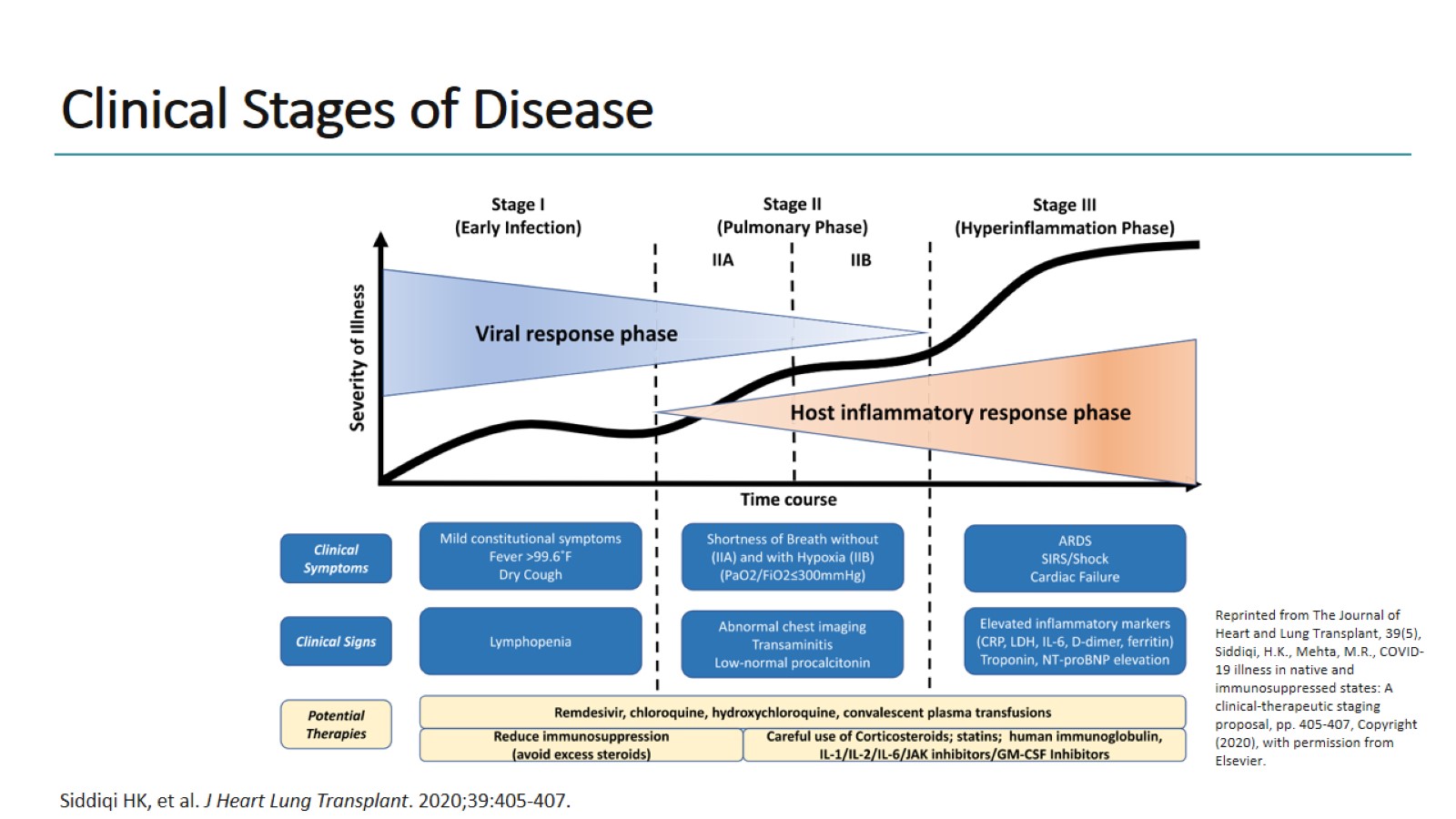 Clinical Stages of Disease
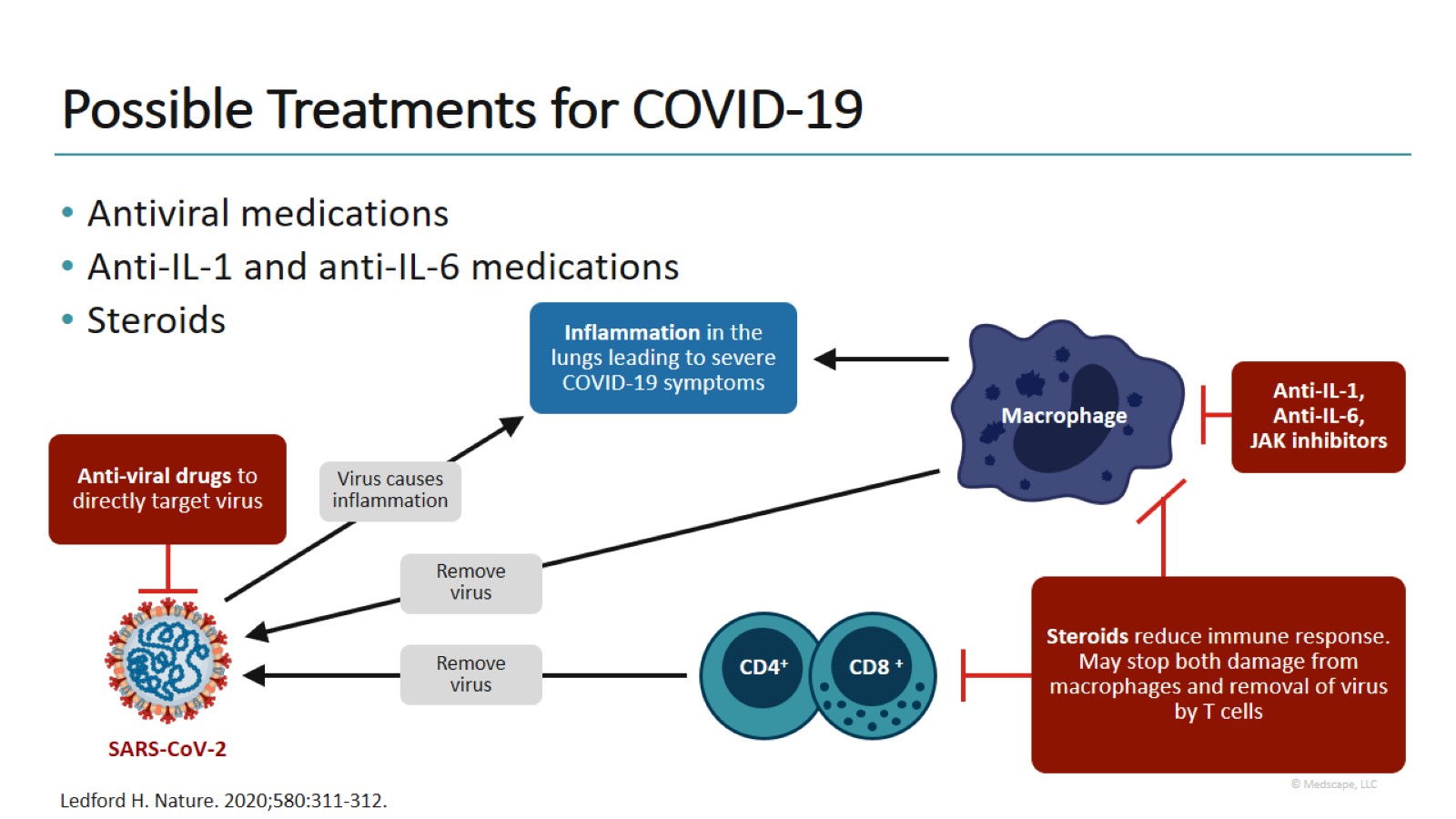 Possible Treatments for COVID-19
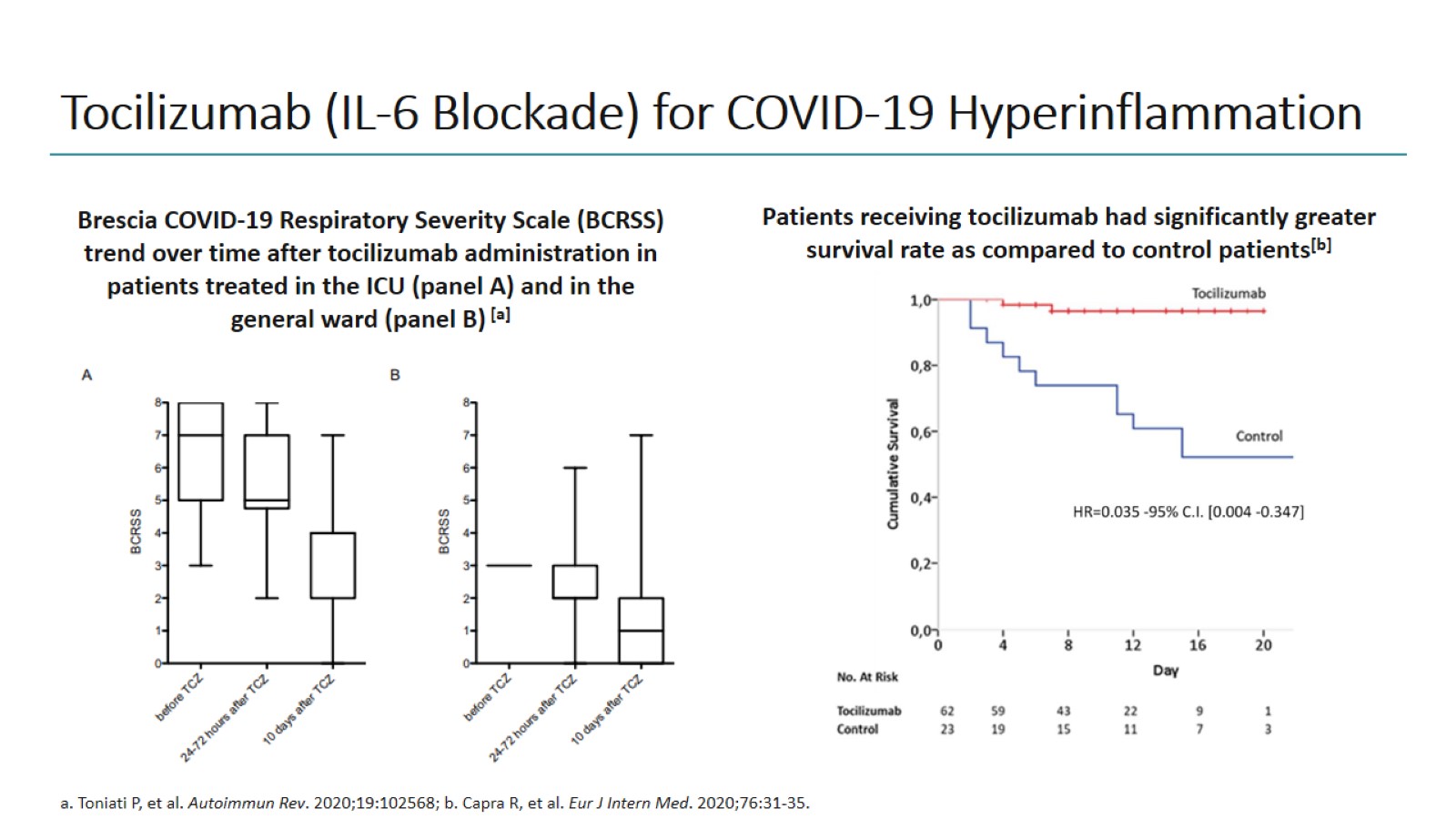 Tocilizumab (IL-6 Blockade) for COVID-19 Hyperinflammation
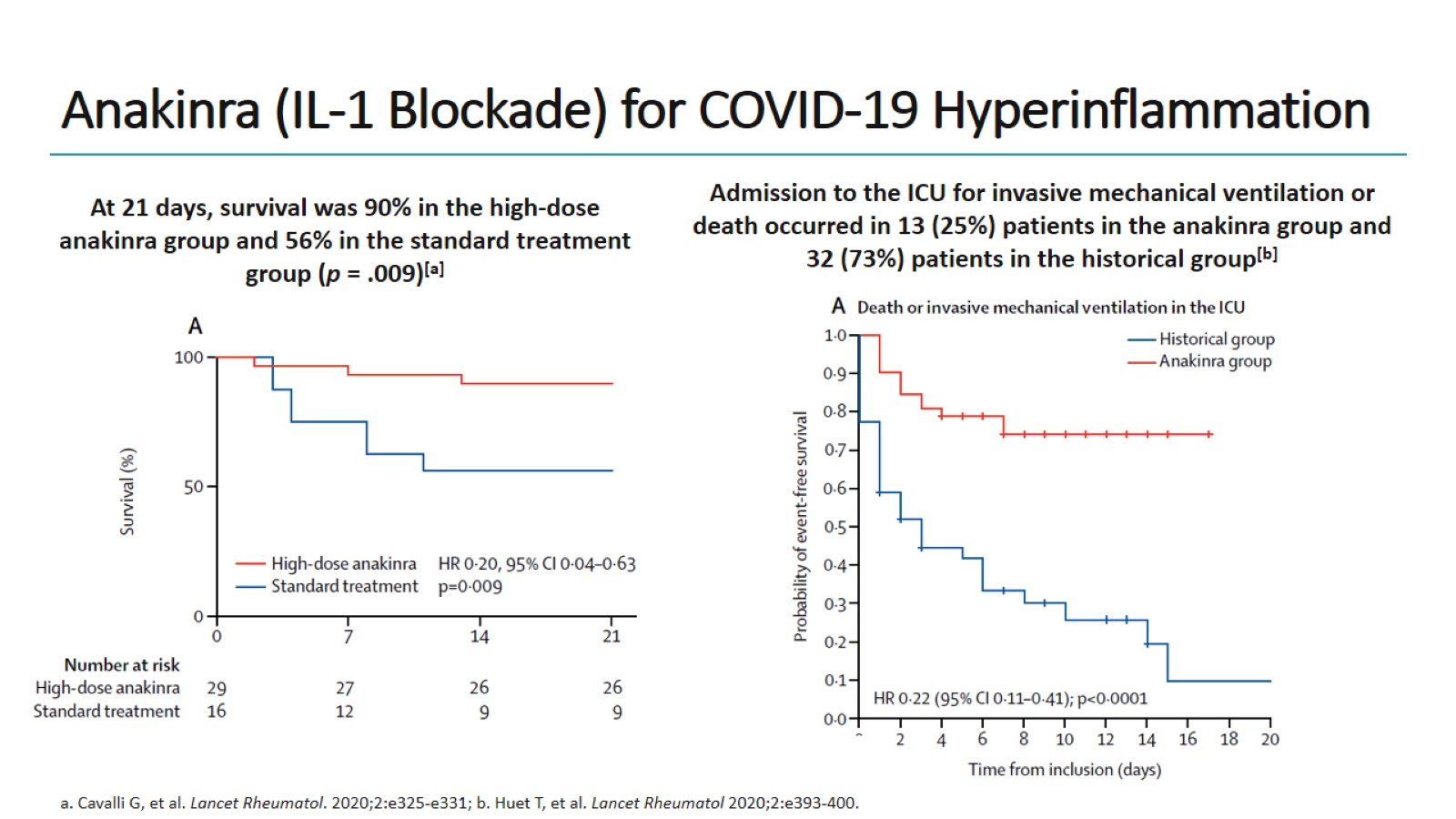 Anakinra (IL-1 Blockade) for COVID-19 Hyperinflammation
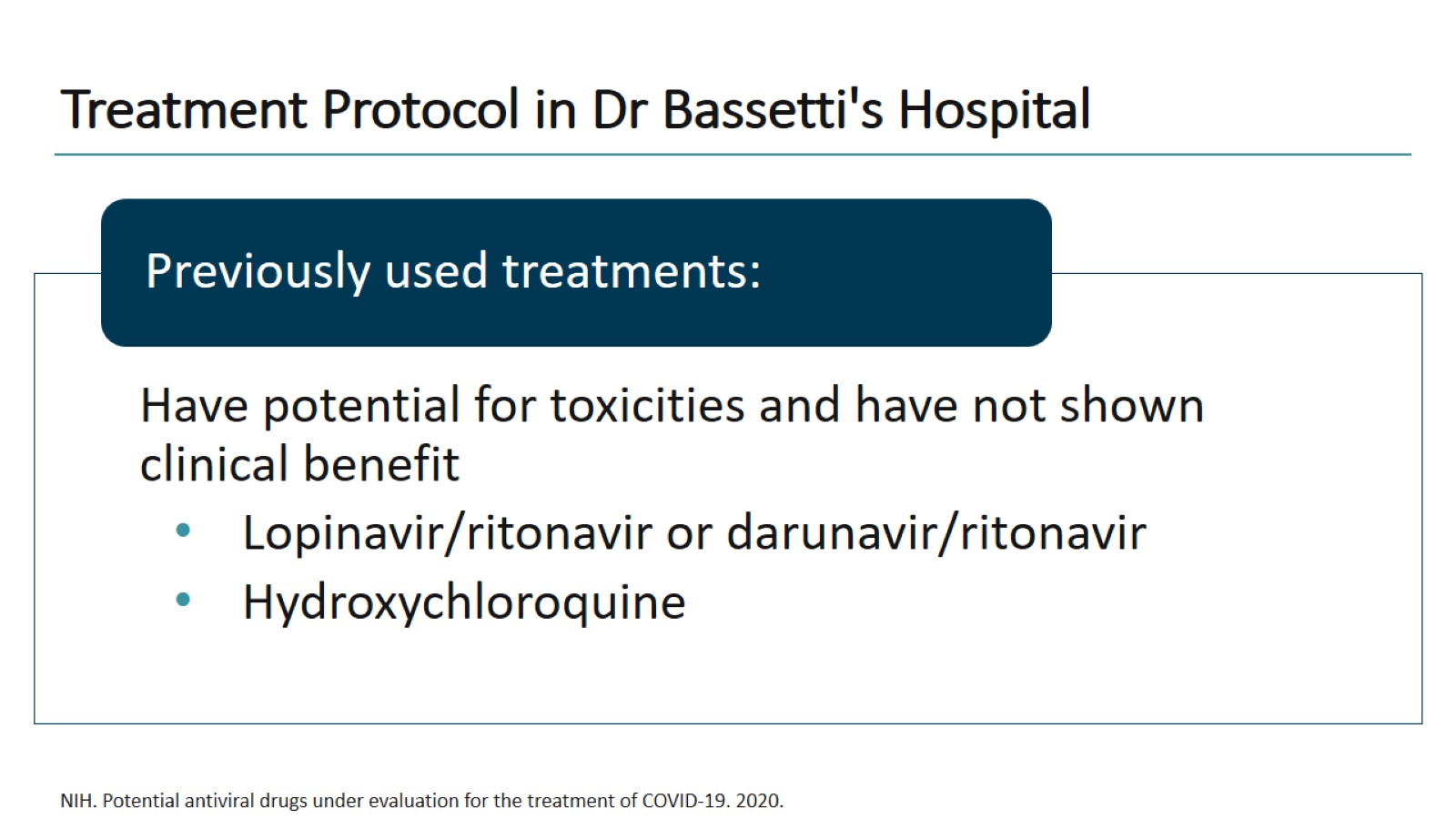 Treatment Protocol in Dr Bassetti's Hospital
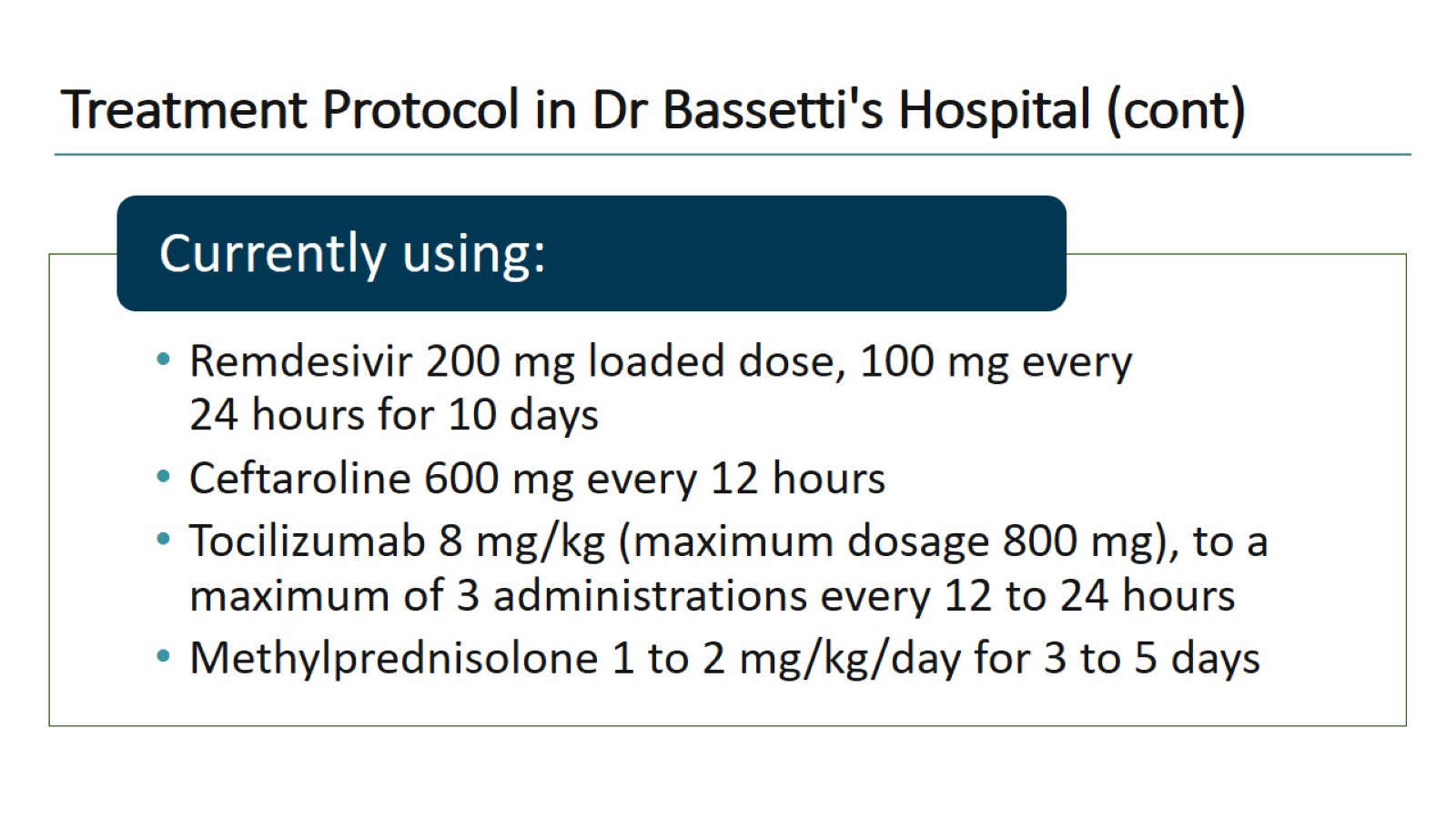 Treatment Protocol in Dr Bassetti's Hospital (cont)
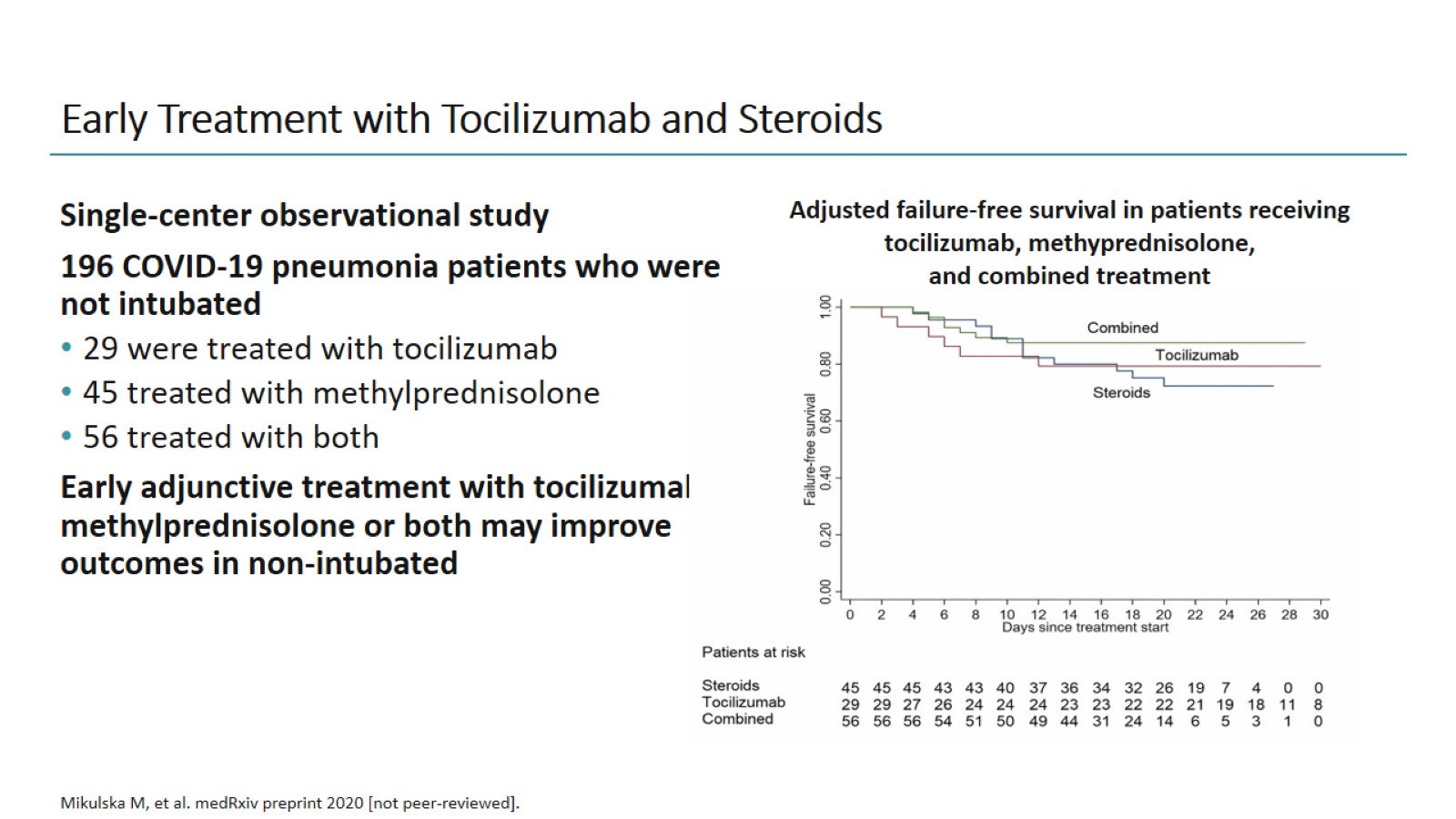 Early Treatment with Tocilizumab and Steroids
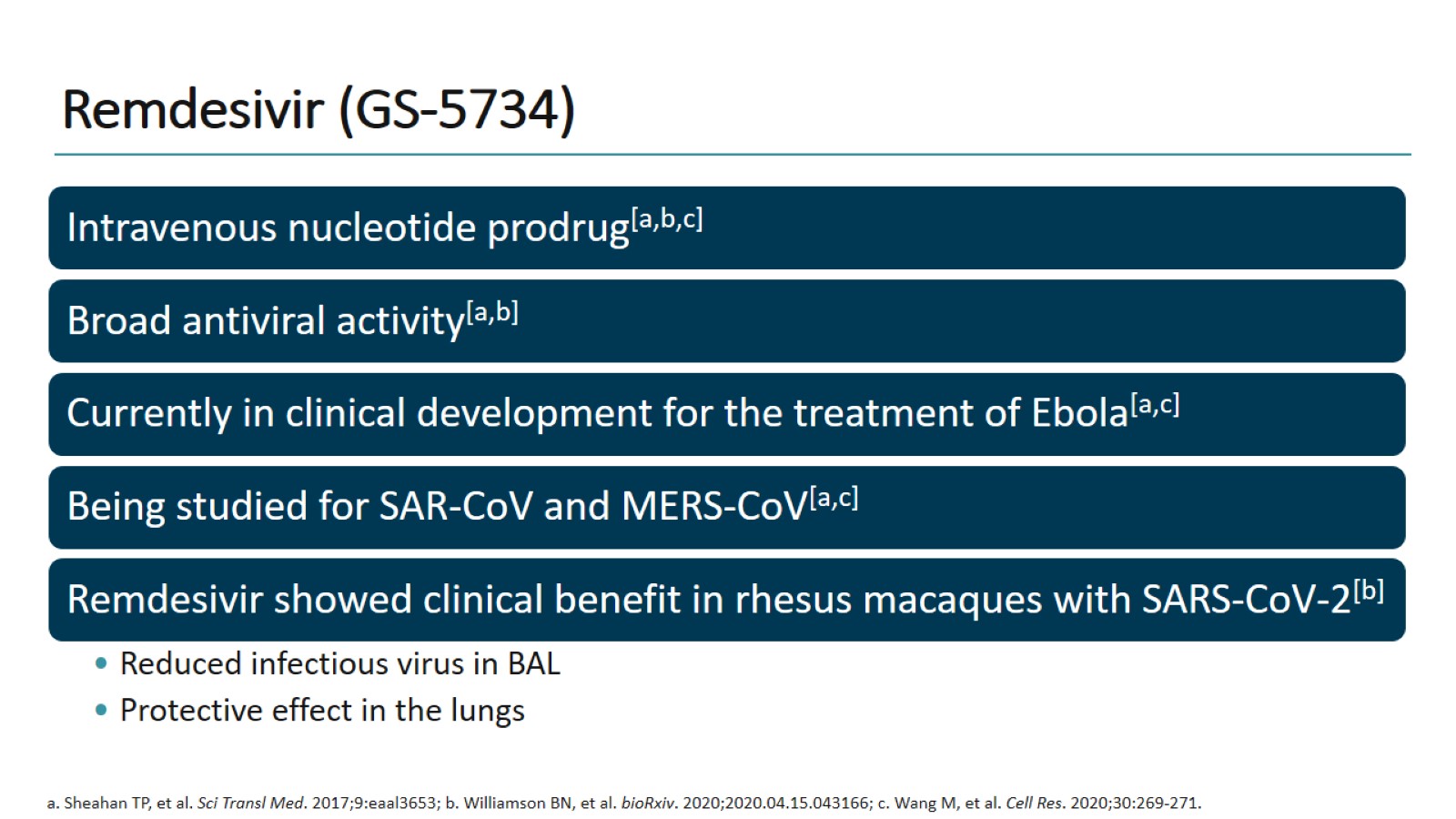 Remdesivir (GS-5734)
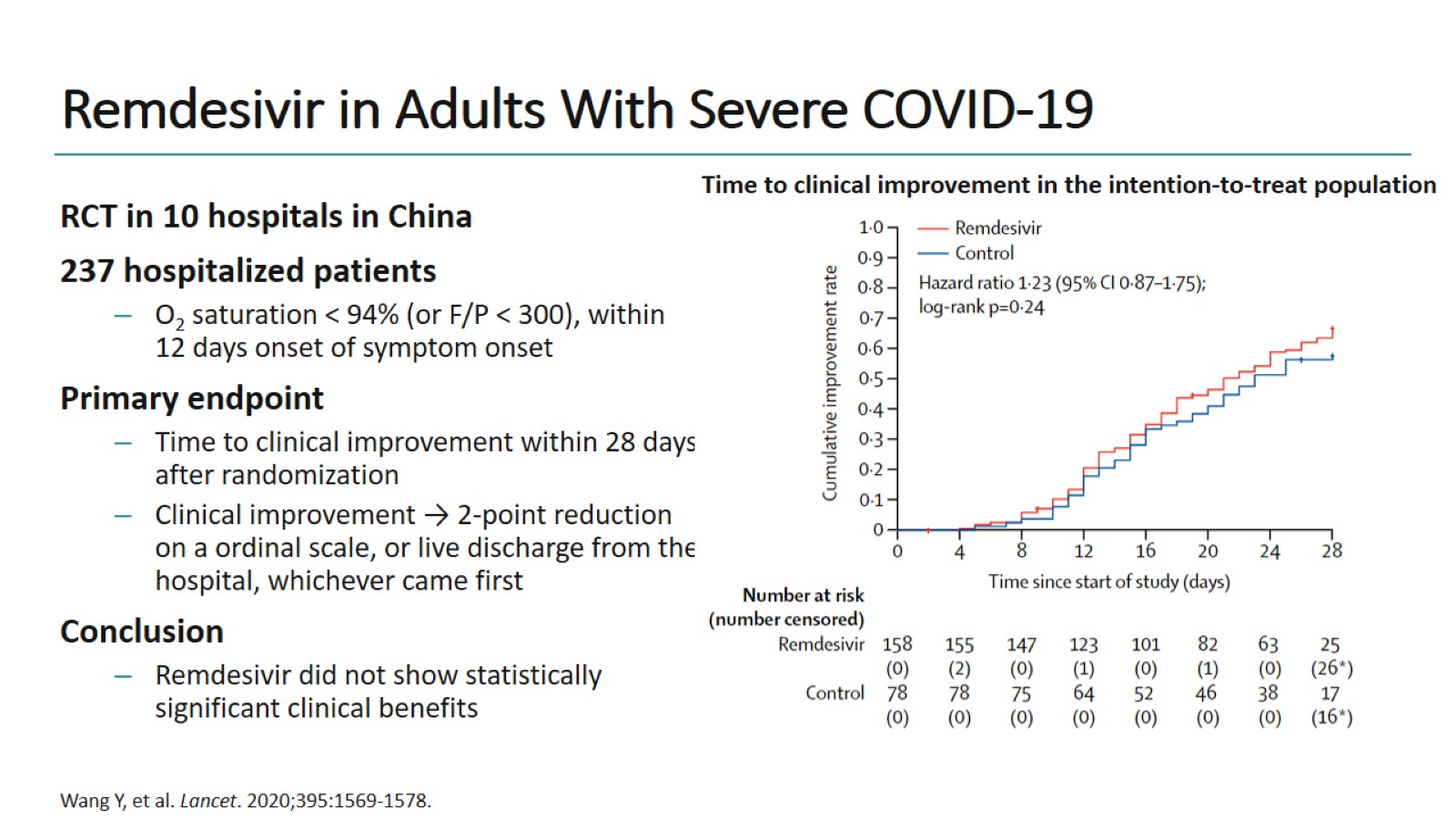 Remdesivir in Adults With Severe COVID-19
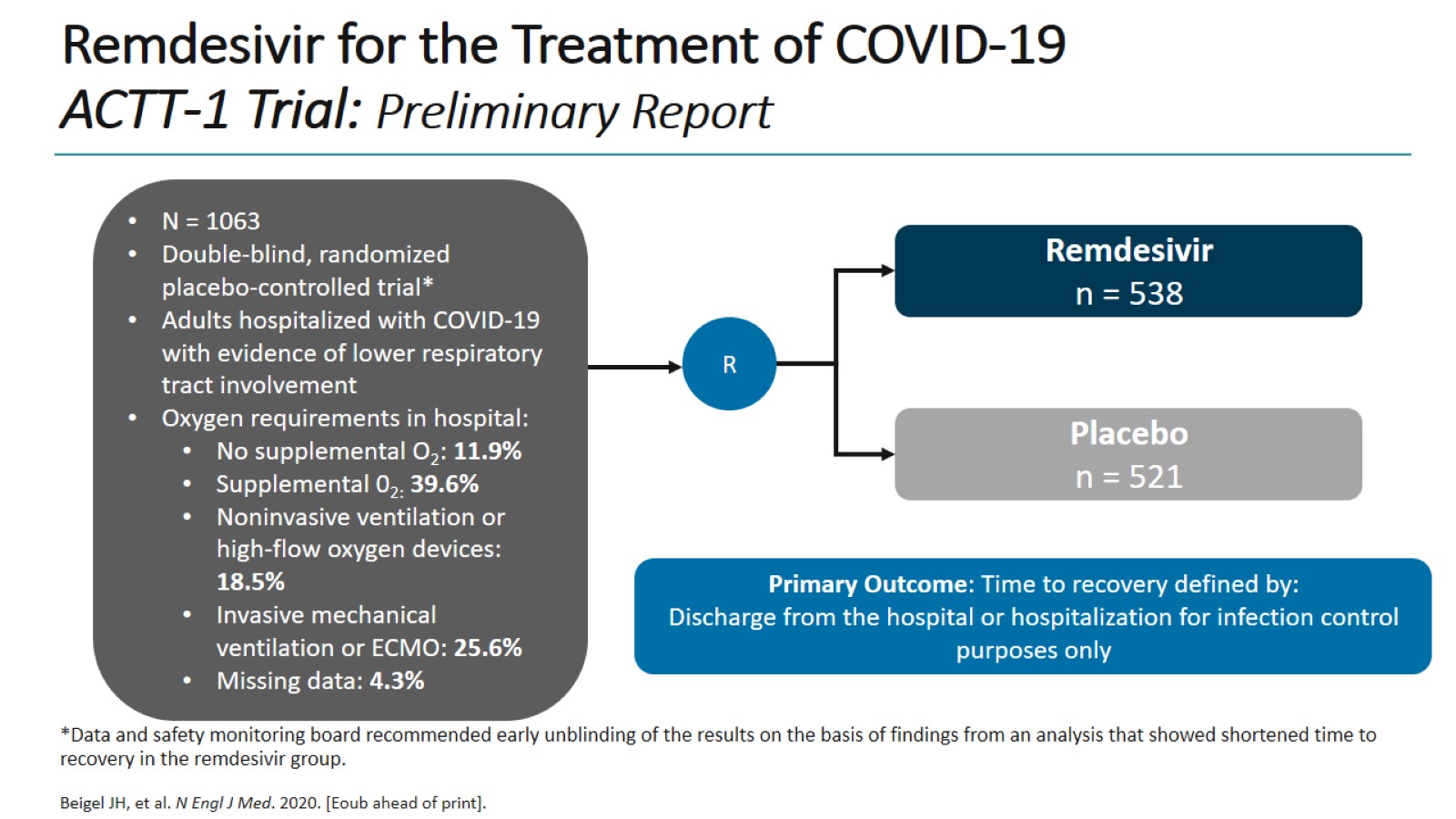 Remdesivir for the Treatment of COVID-19 ACTT-1 Trial: Preliminary Report
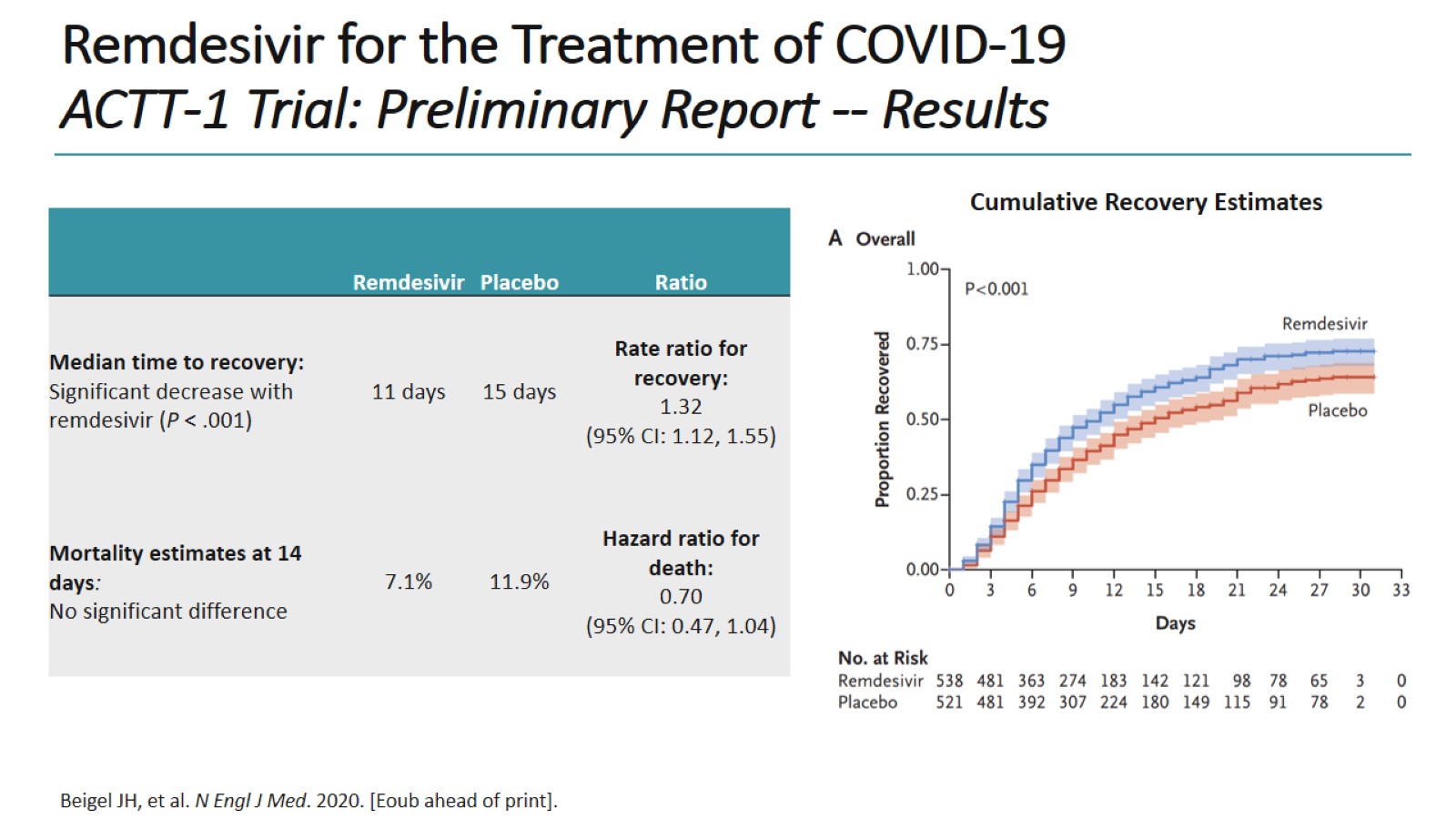 Remdesivir for the Treatment of COVID-19 ACTT-1 Trial: Preliminary Report -- Results
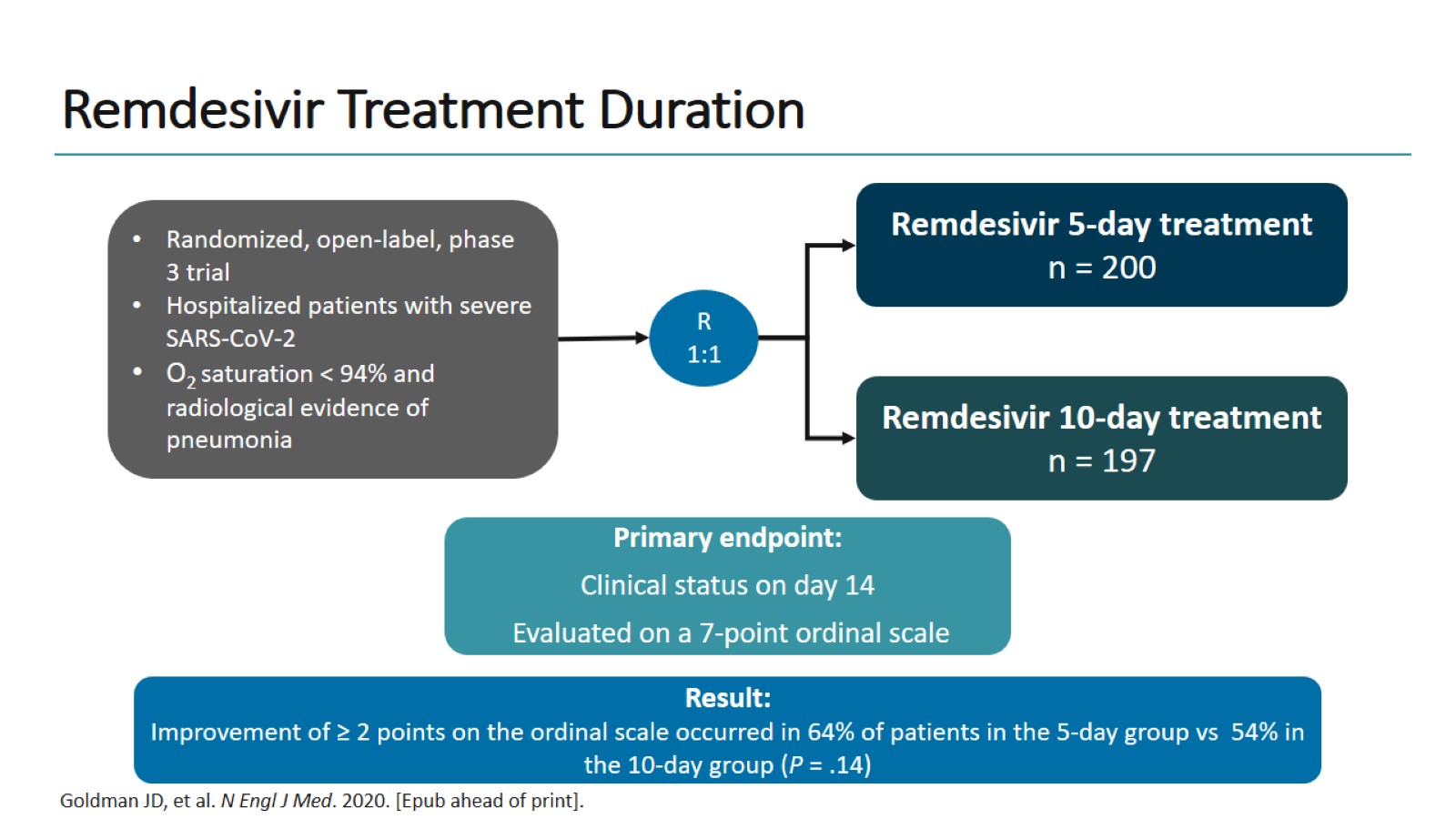 Remdesivir Treatment Duration
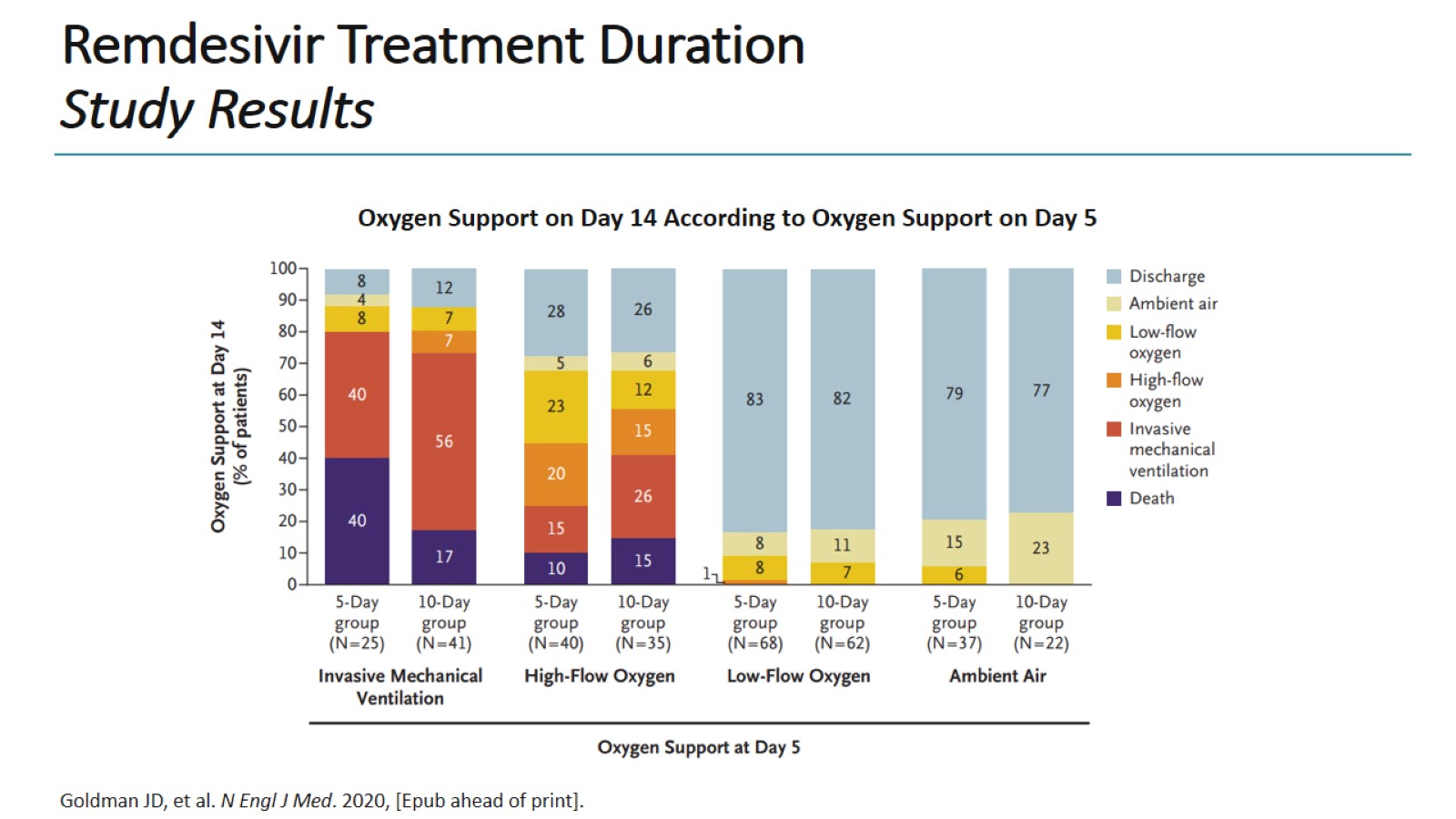 Remdesivir Treatment Duration Study Results
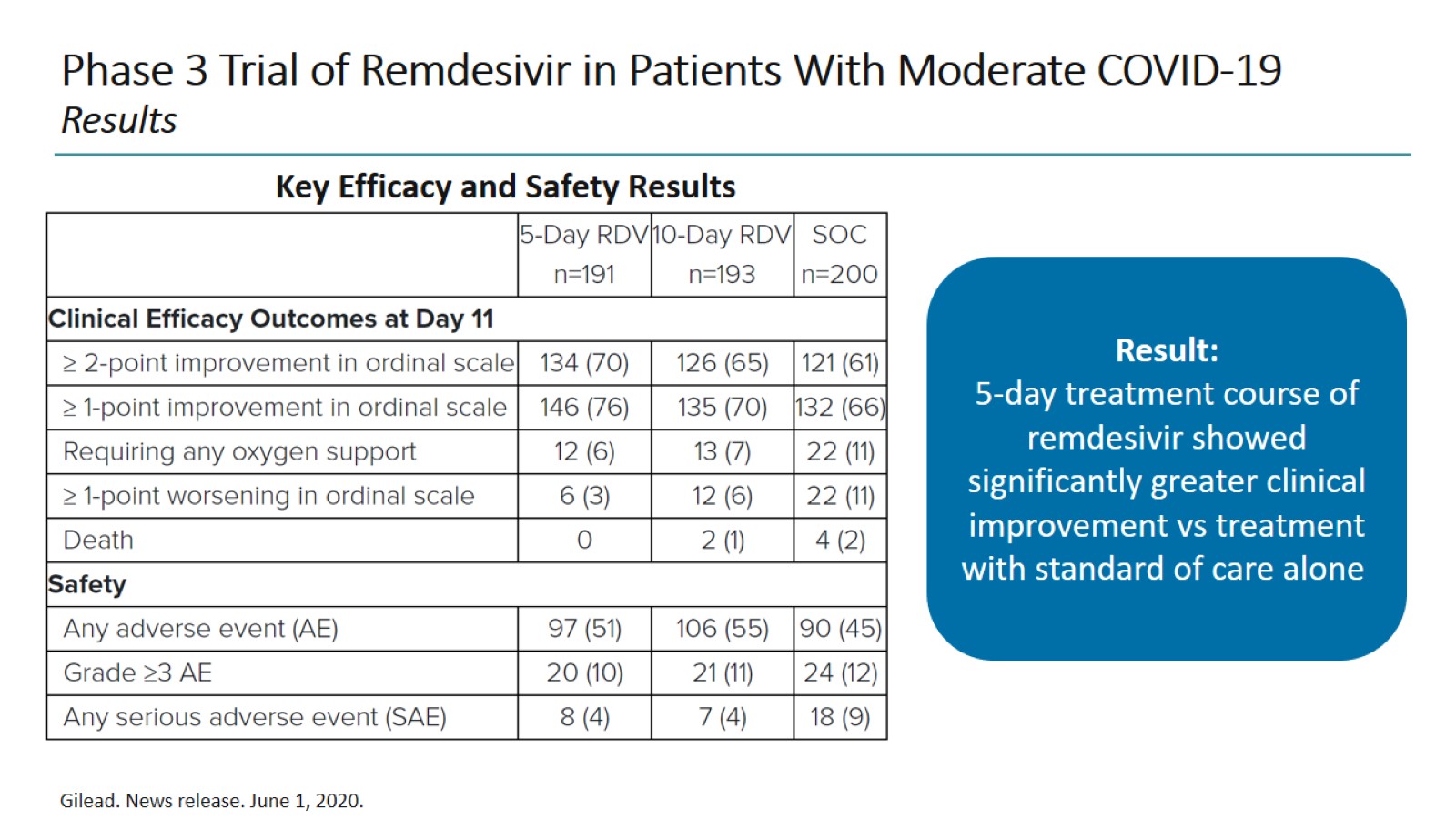 Phase 3 Trial of Remdesivir in Patients With Moderate COVID-19Results
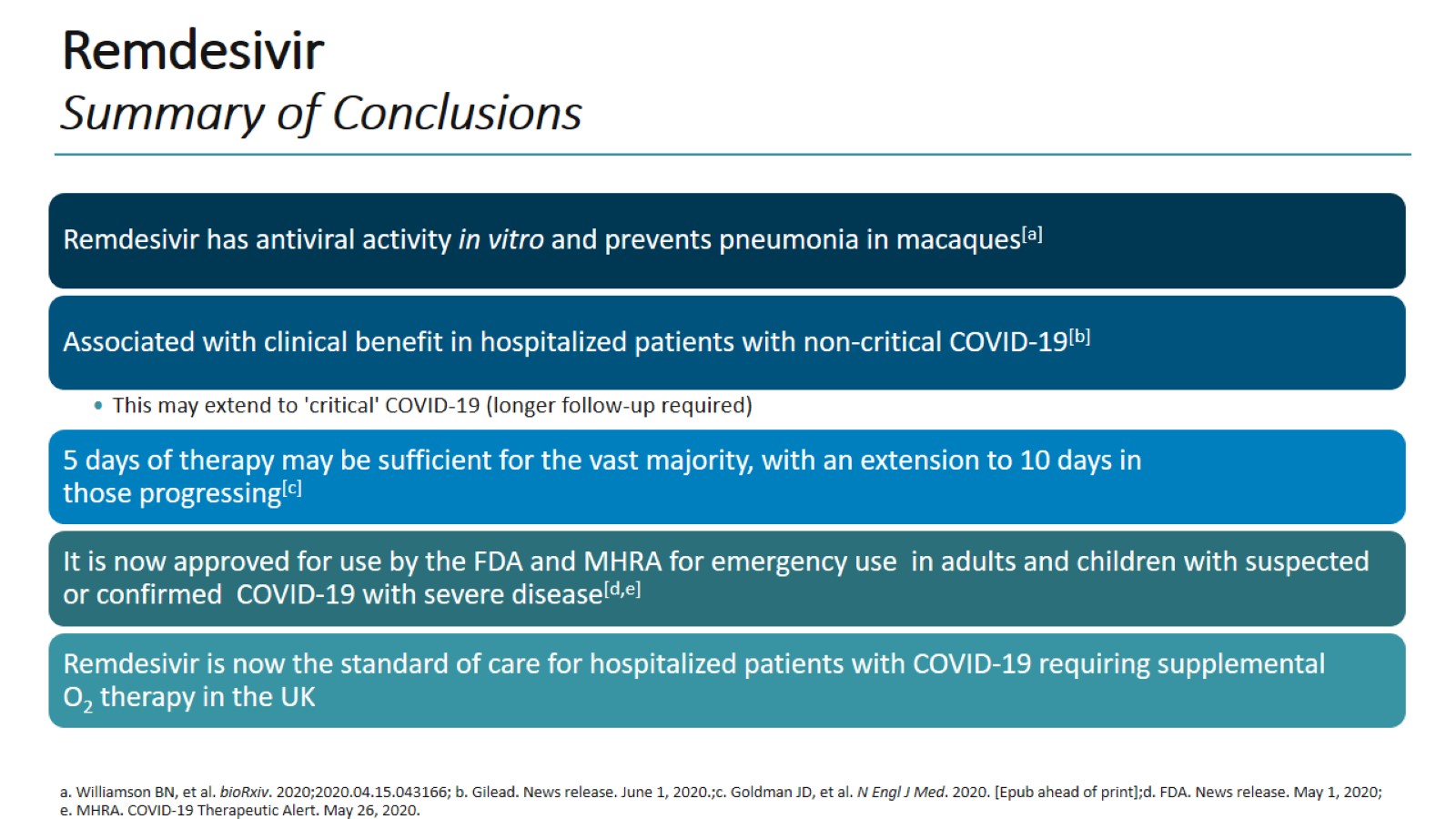 RemdesivirSummary of Conclusions
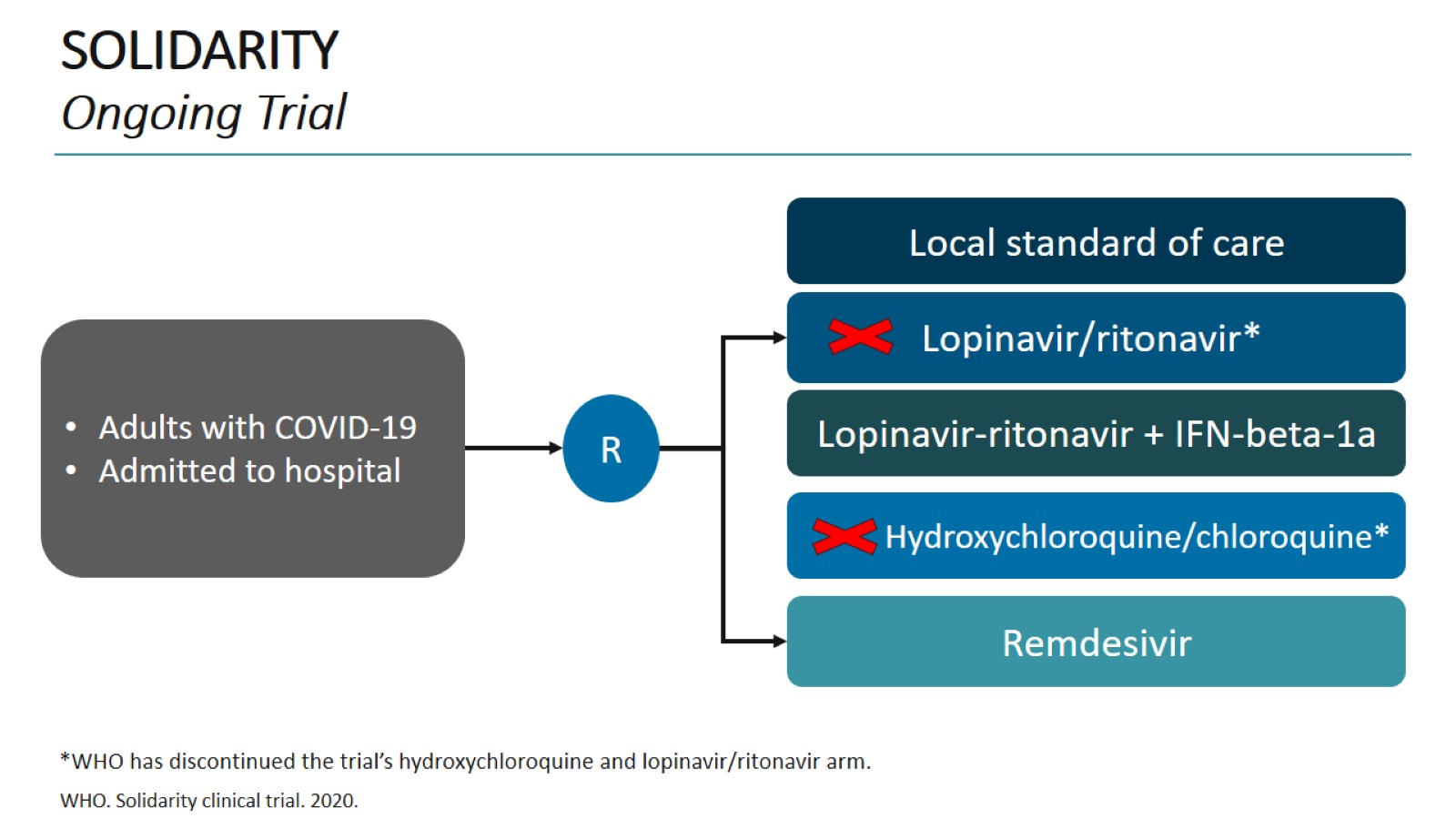 SOLIDARITY Ongoing Trial
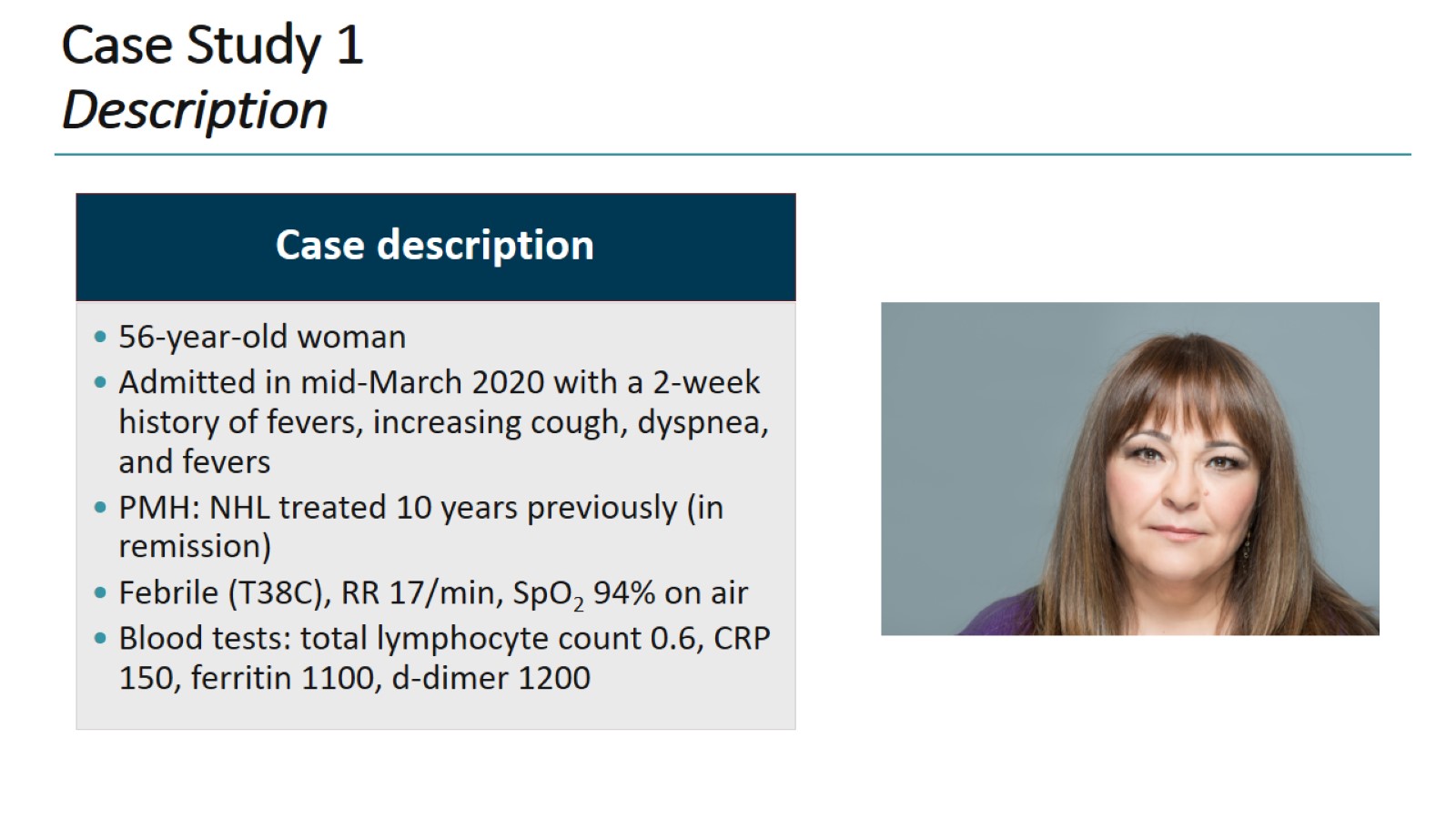 Case Study 1Description
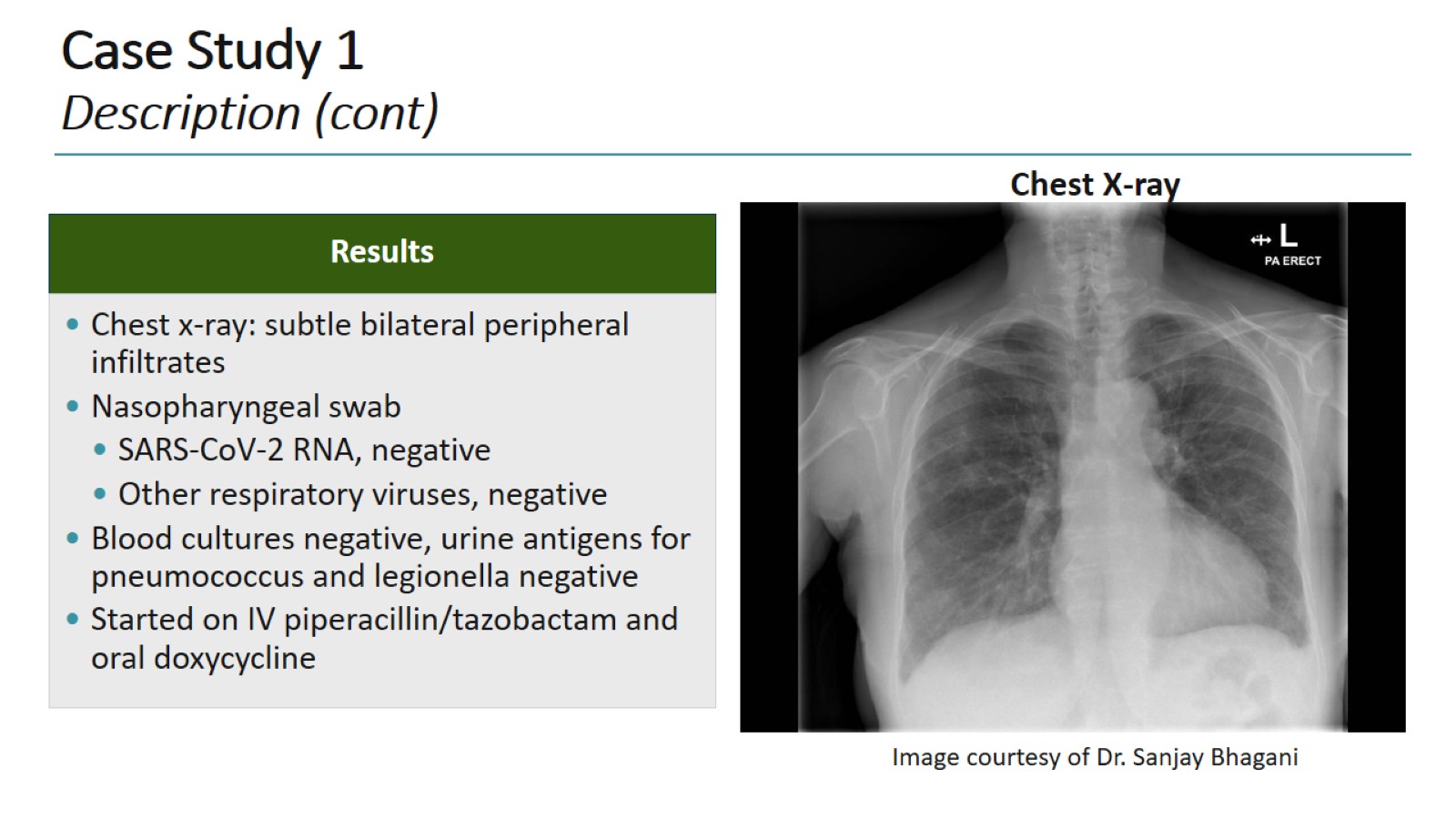 Case Study 1Description (cont)
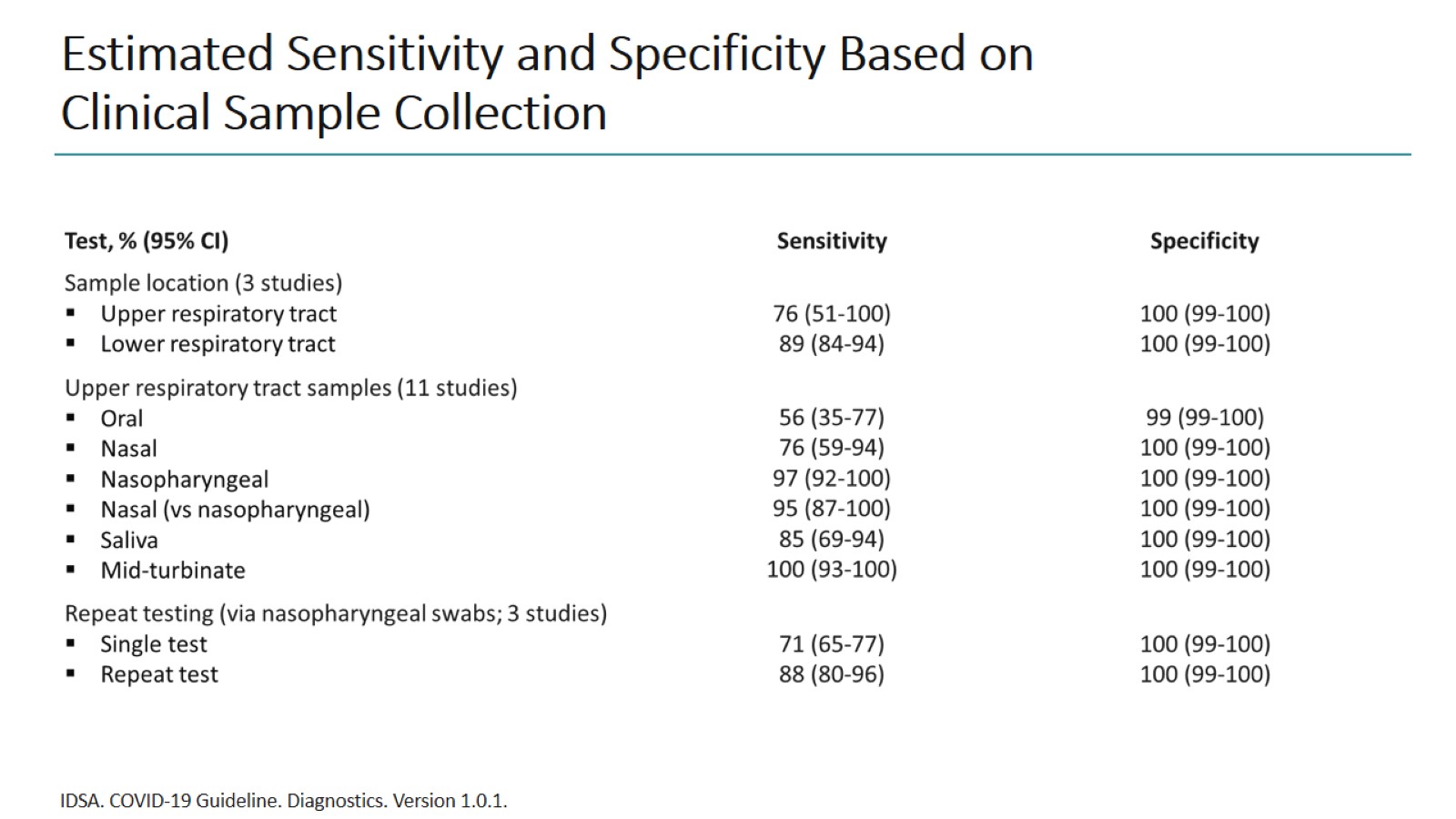 Estimated Sensitivity and Specificity Based on Clinical Sample Collection
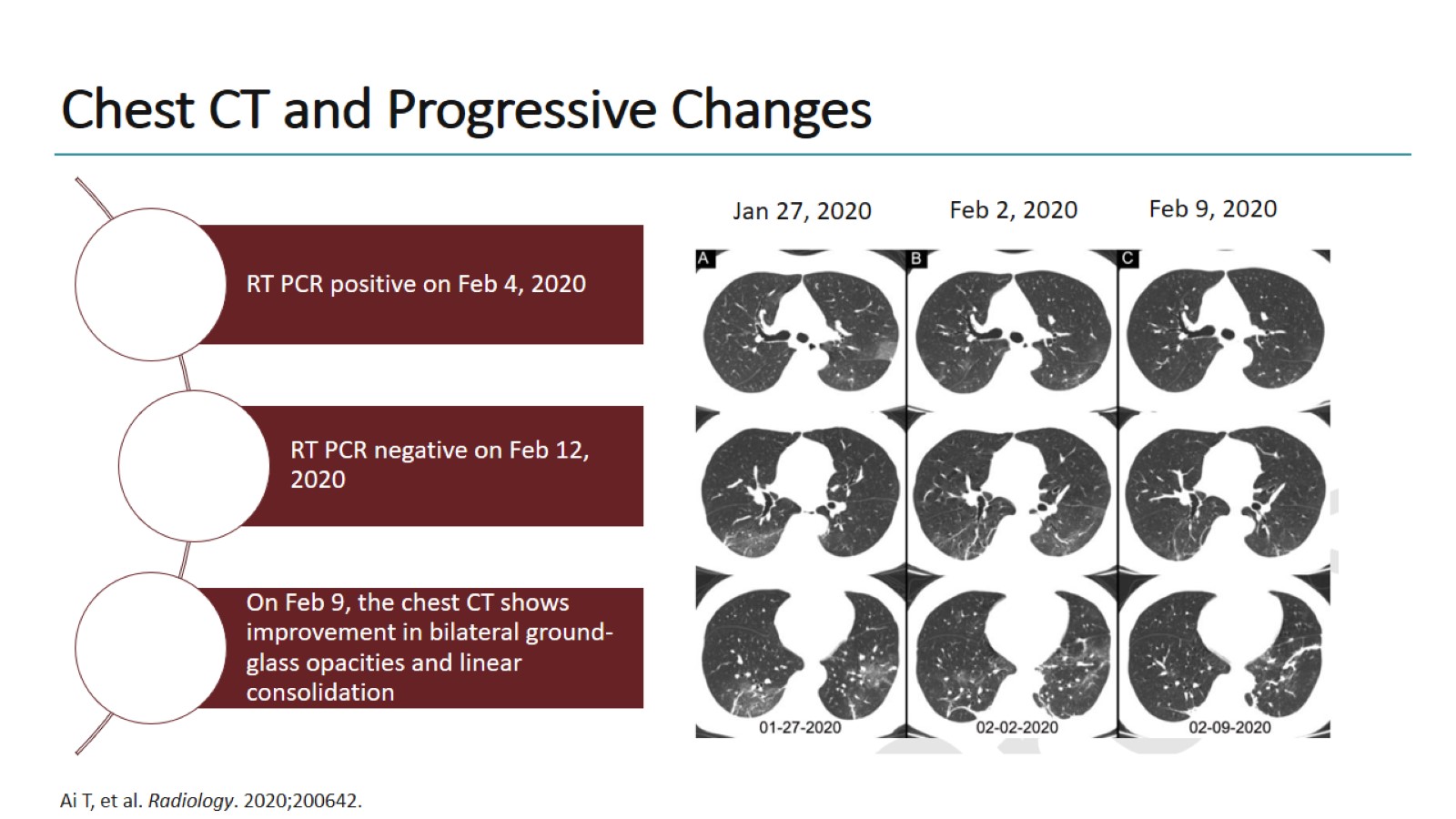 Chest CT and Progressive Changes
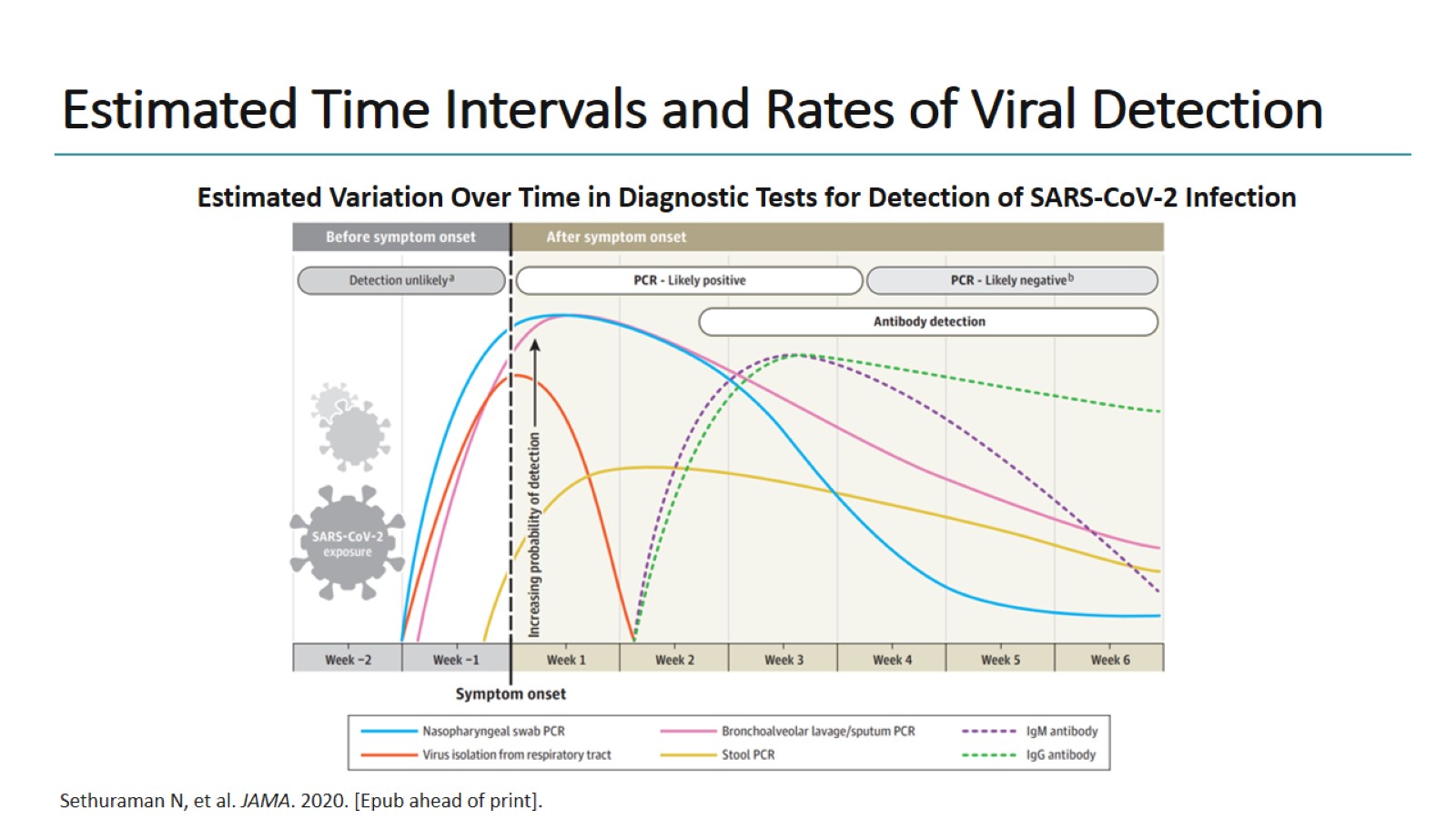 Estimated Time Intervals and Rates of Viral Detection
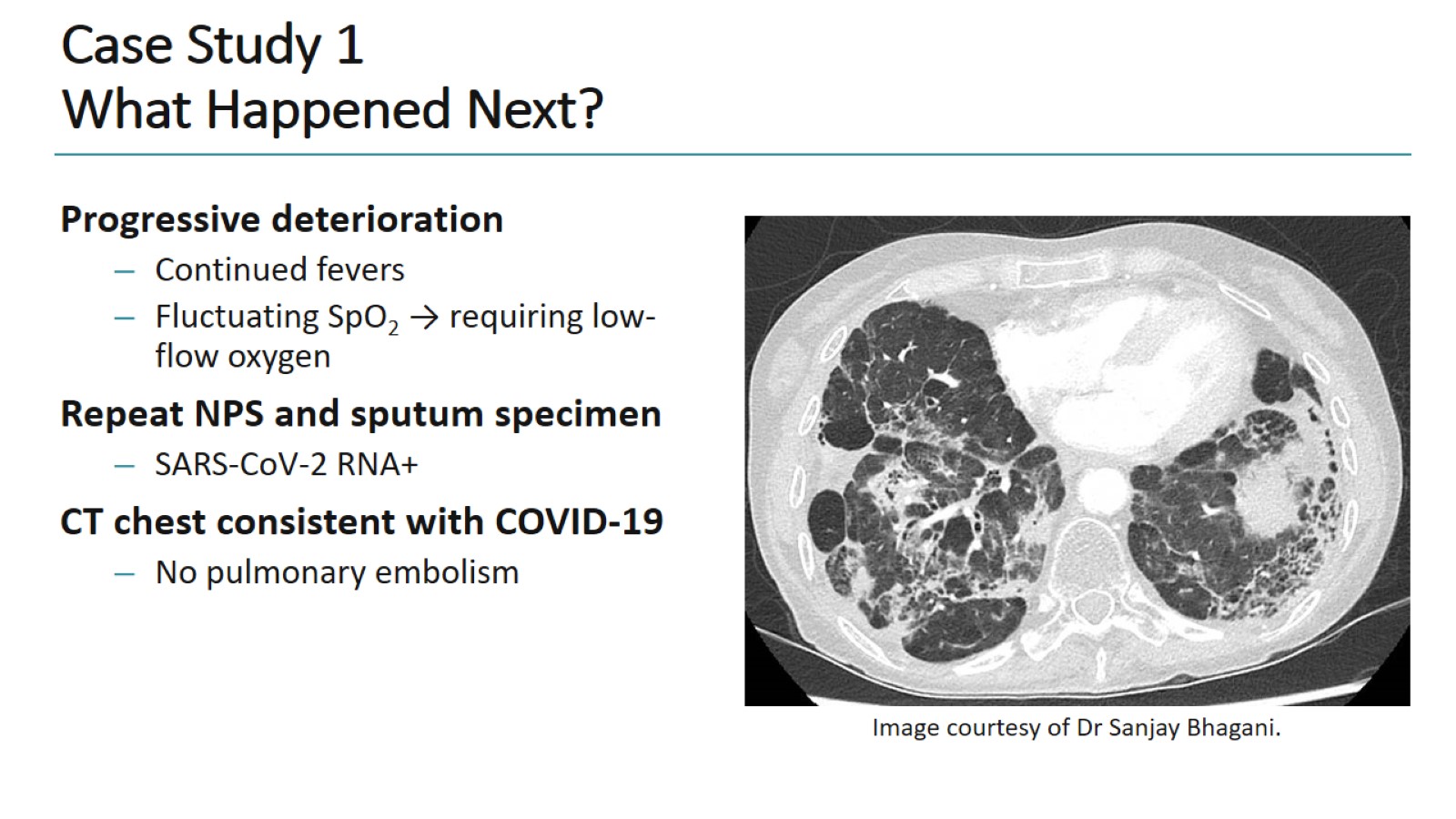 Case Study 1What Happened Next?
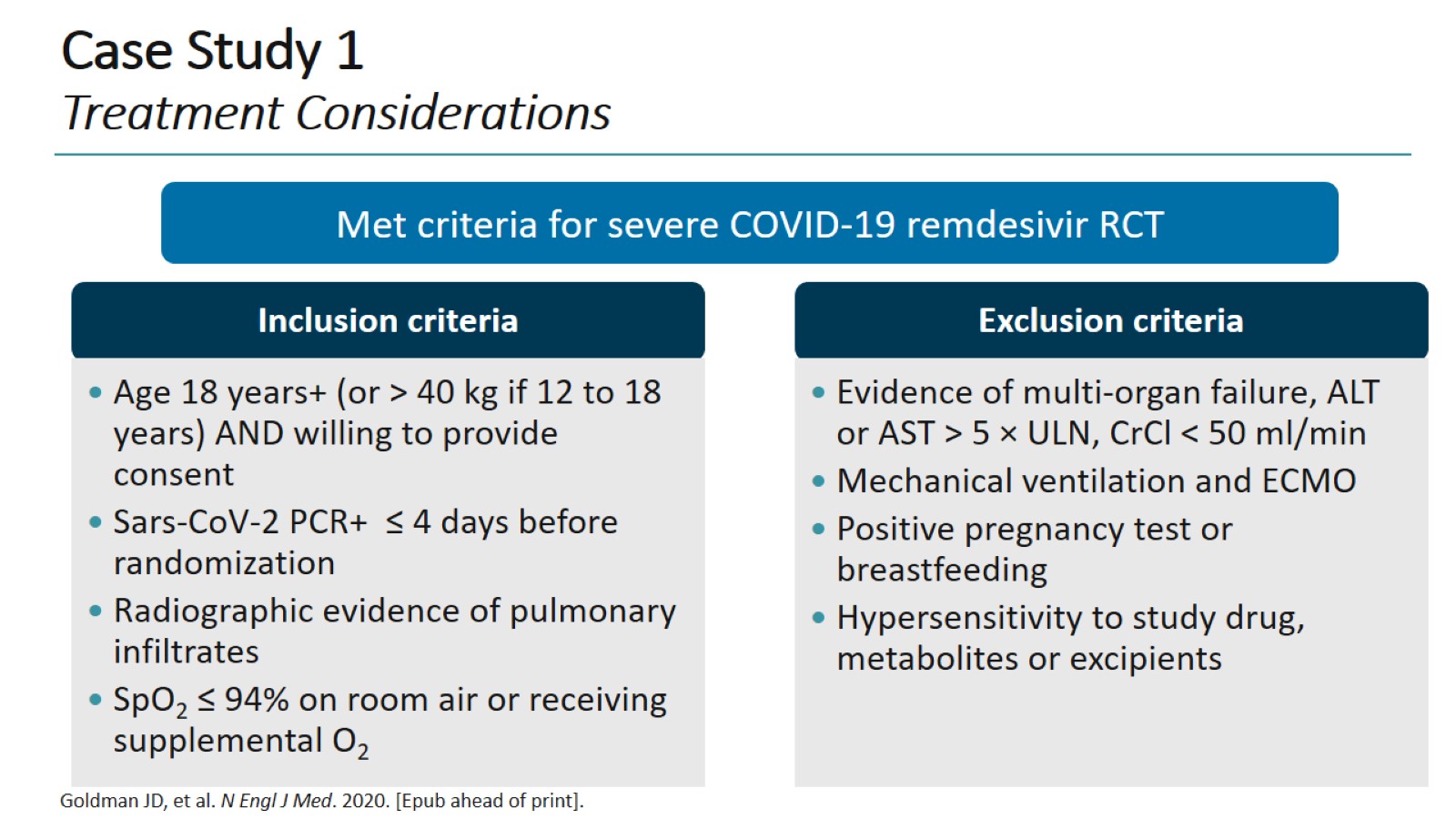 Case Study 1Treatment Considerations
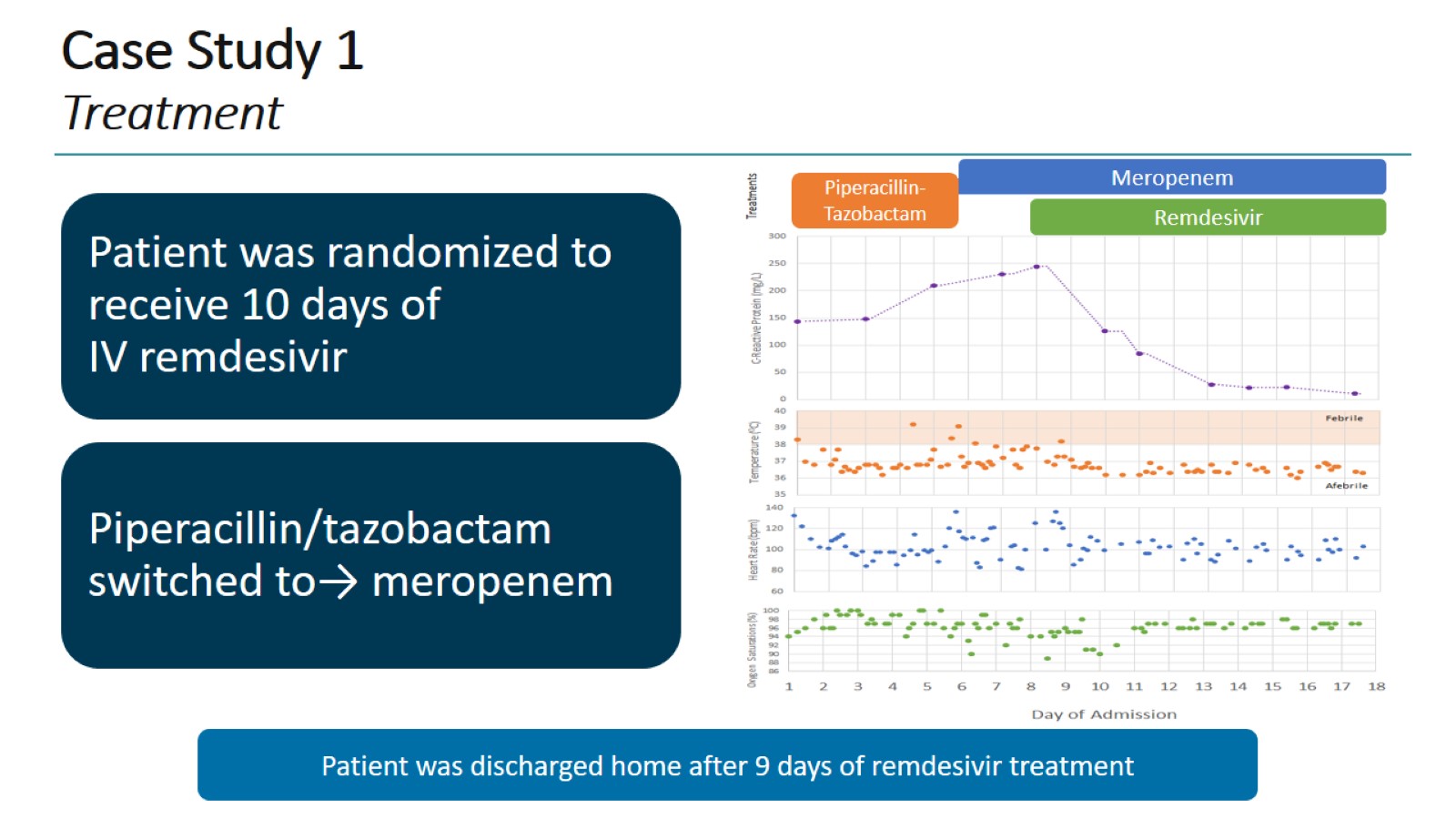 Case Study 1Treatment
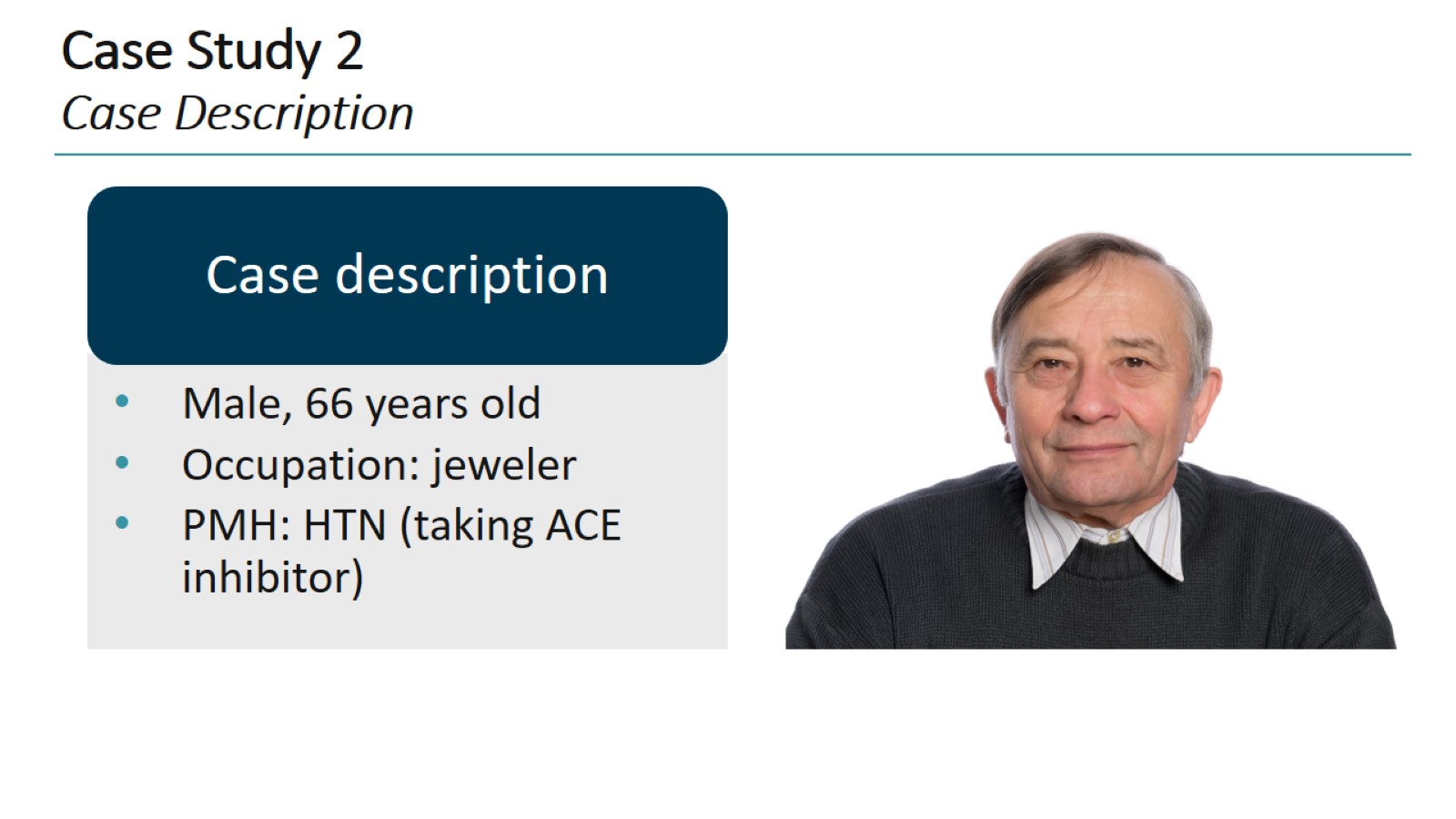 Case Study 2Case Description
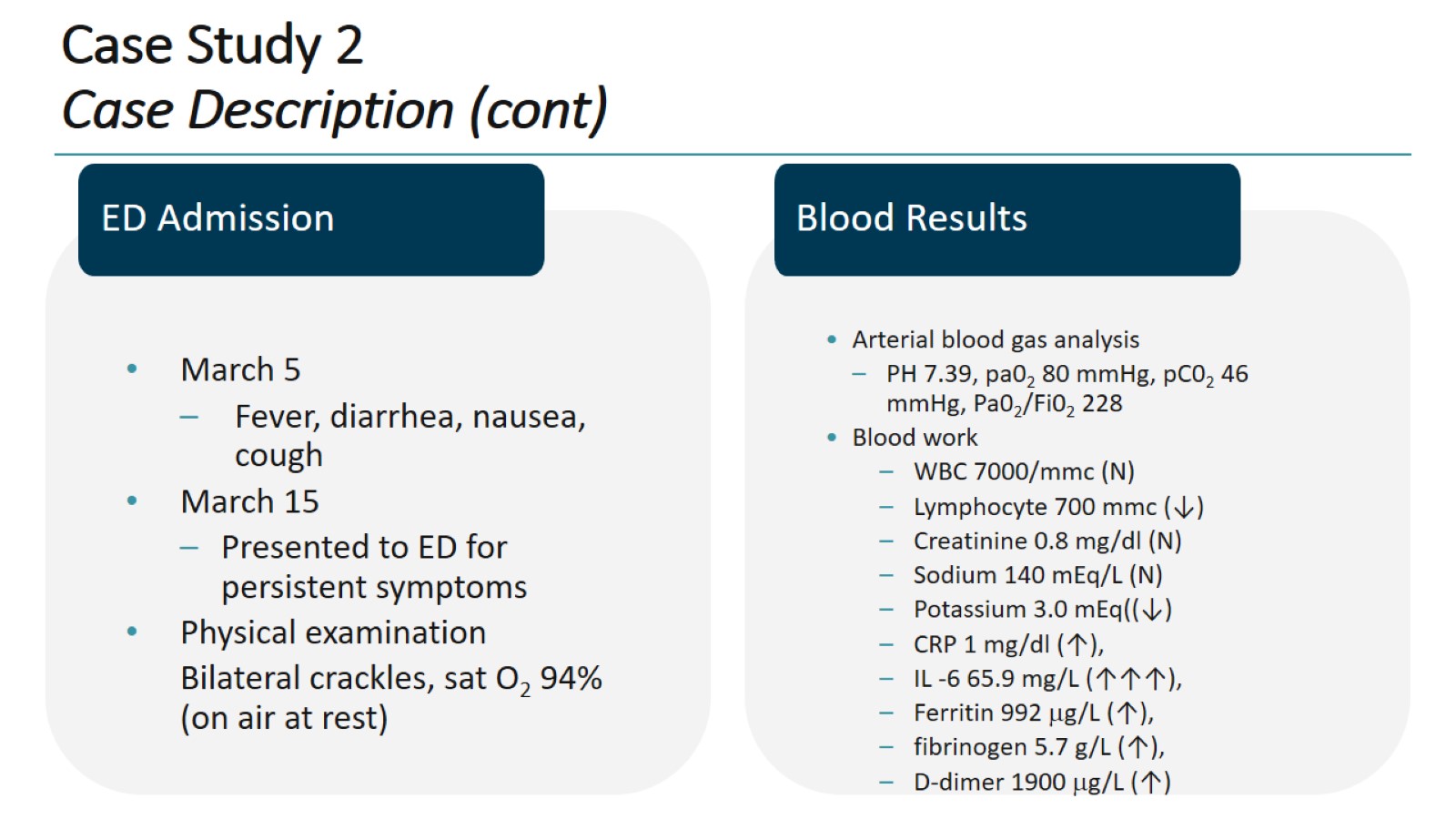 Case Study 2Case Description (cont)
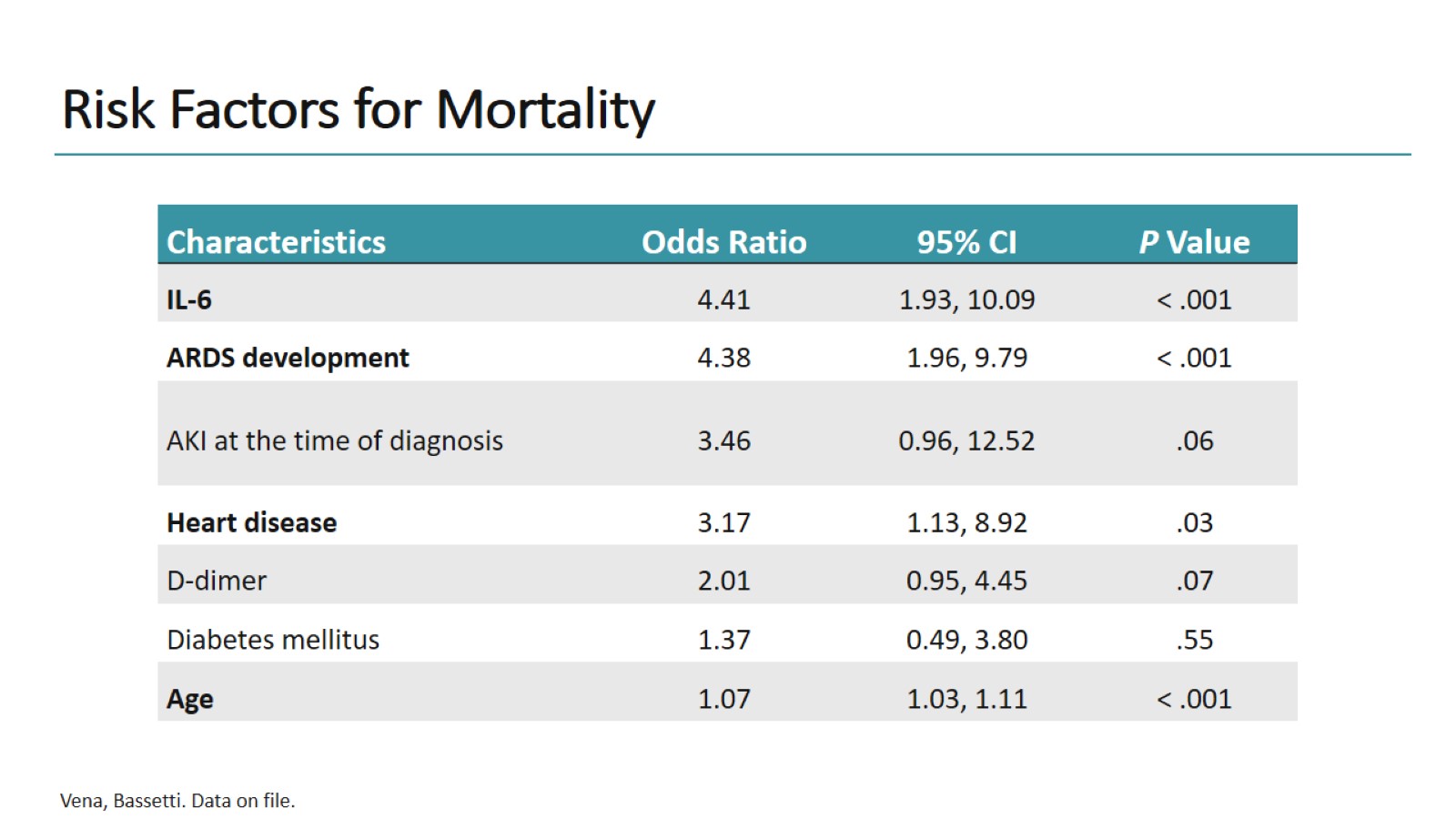 Risk Factors for Mortality
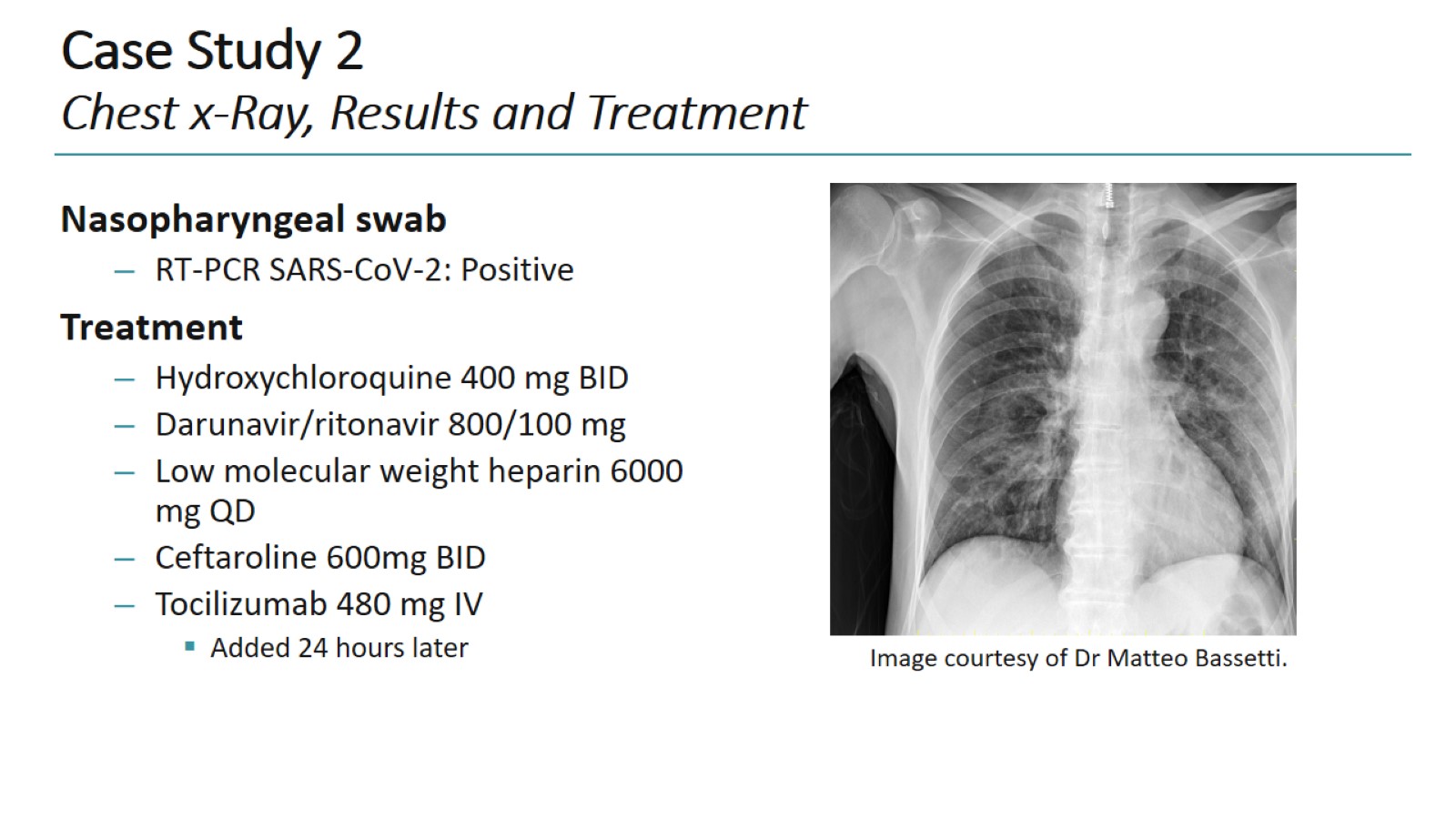 Case Study 2Chest x-Ray, Results and Treatment
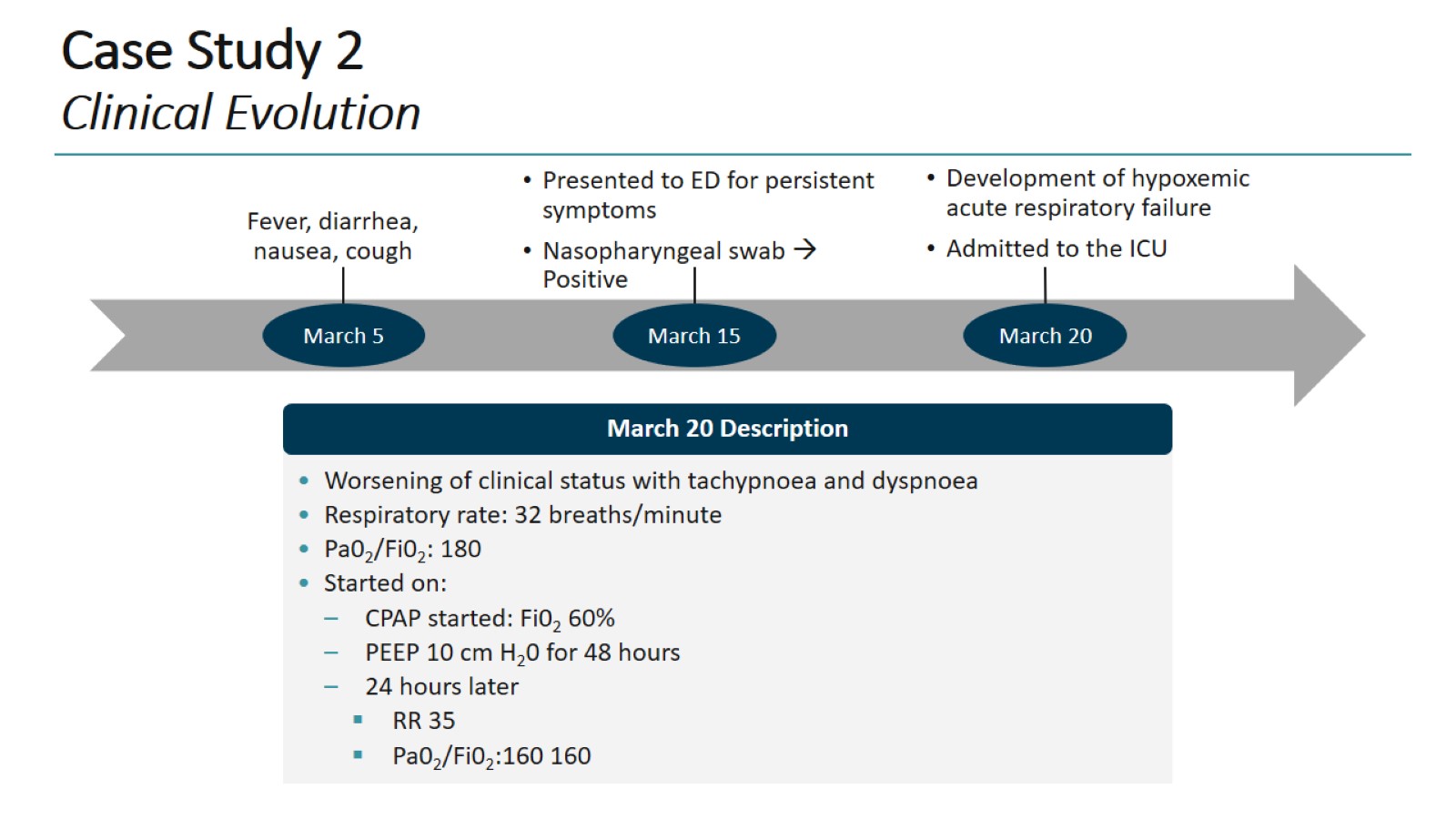 Case Study 2Clinical Evolution
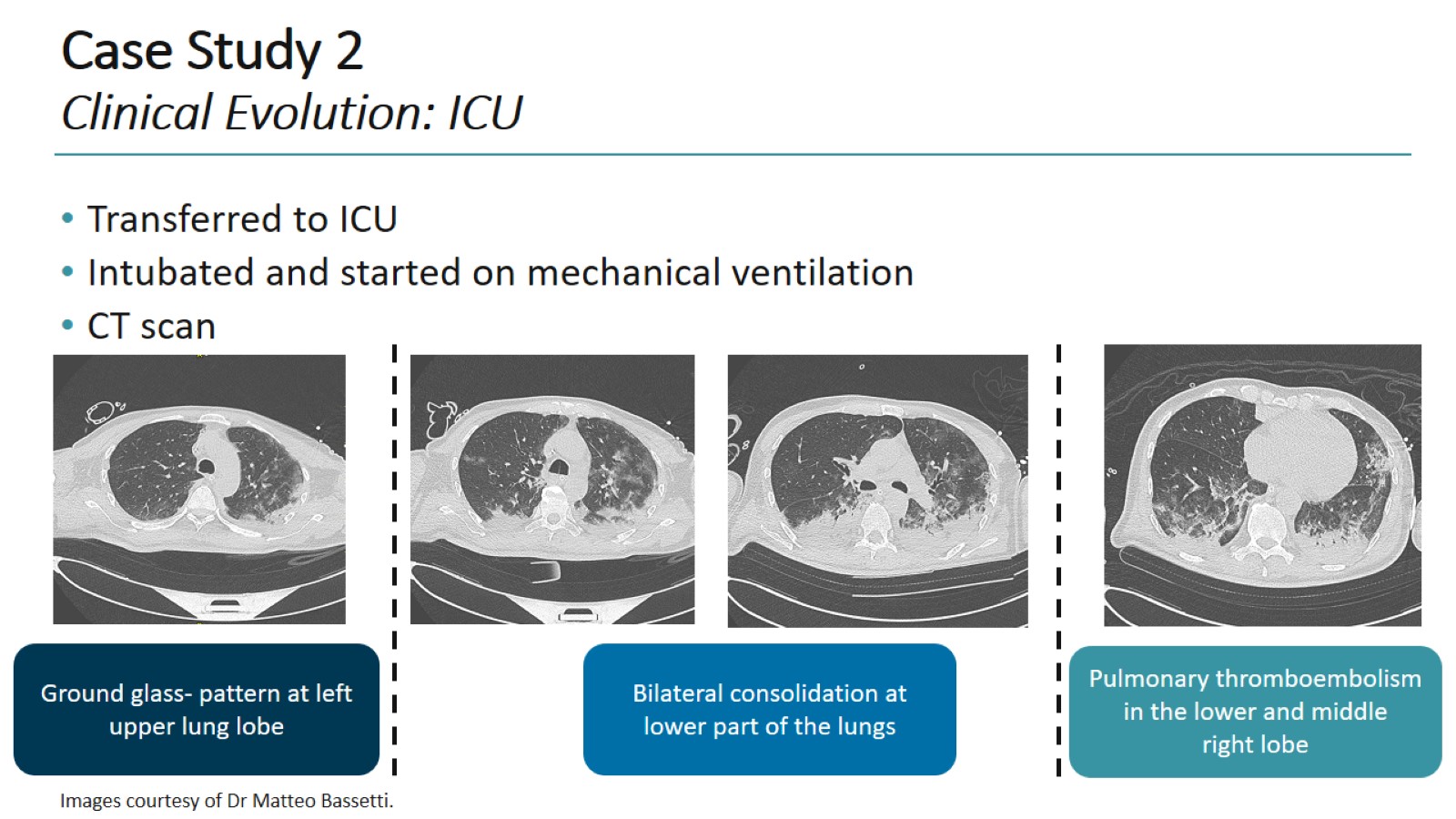 Case Study 2Clinical Evolution: ICU
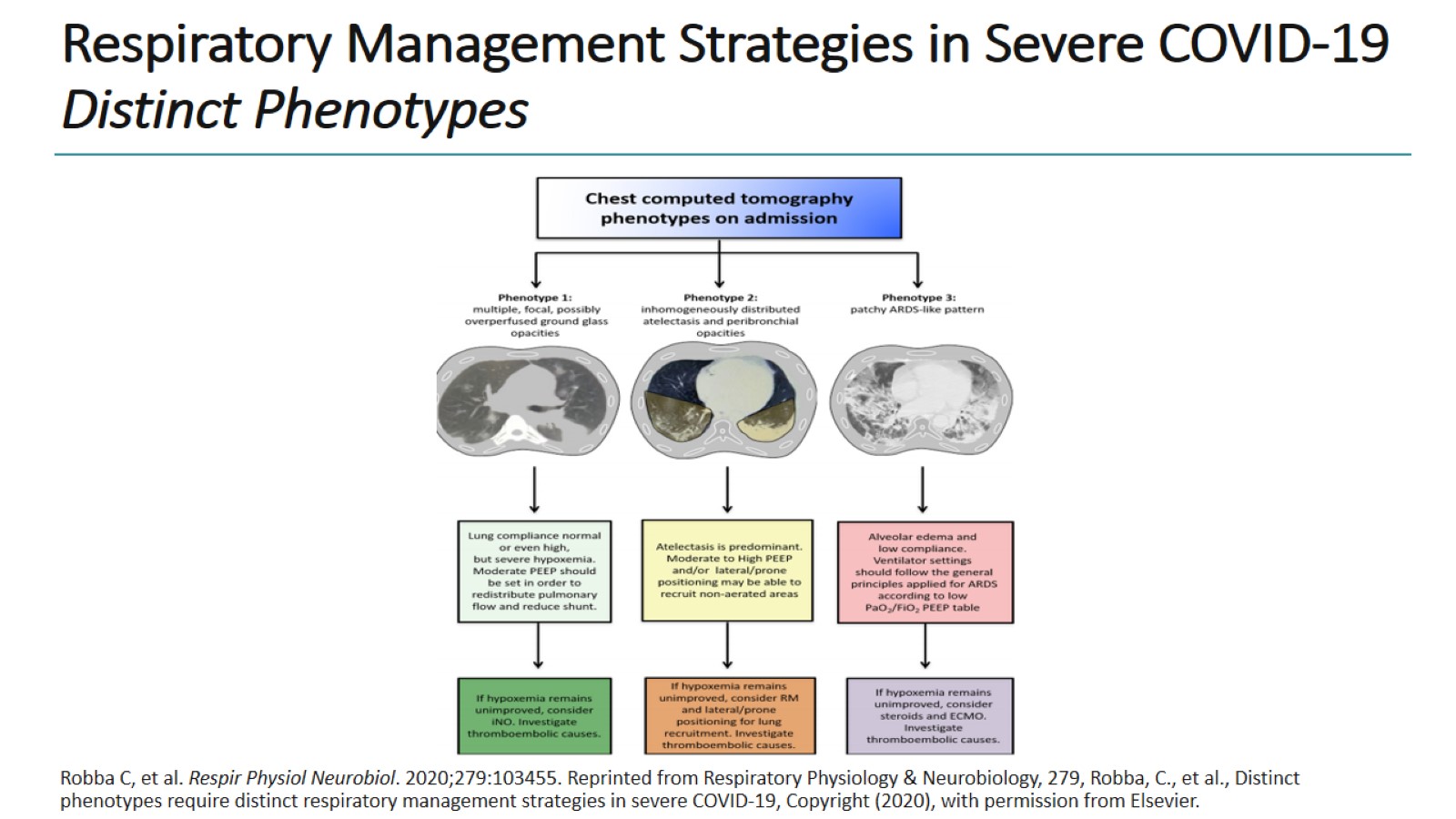 Respiratory Management Strategies in Severe COVID-19Distinct Phenotypes
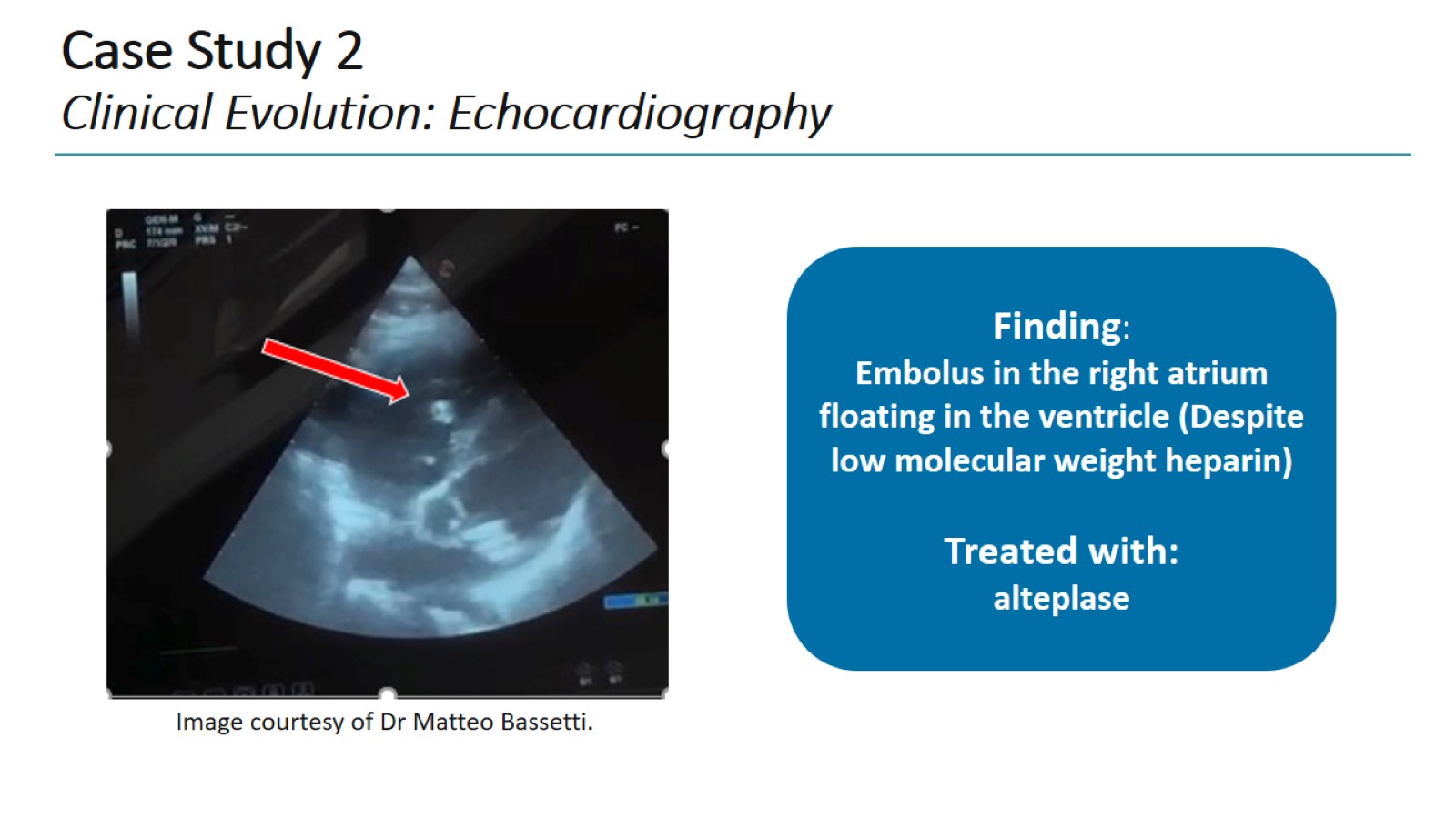 Case Study 2Clinical Evolution: Echocardiography
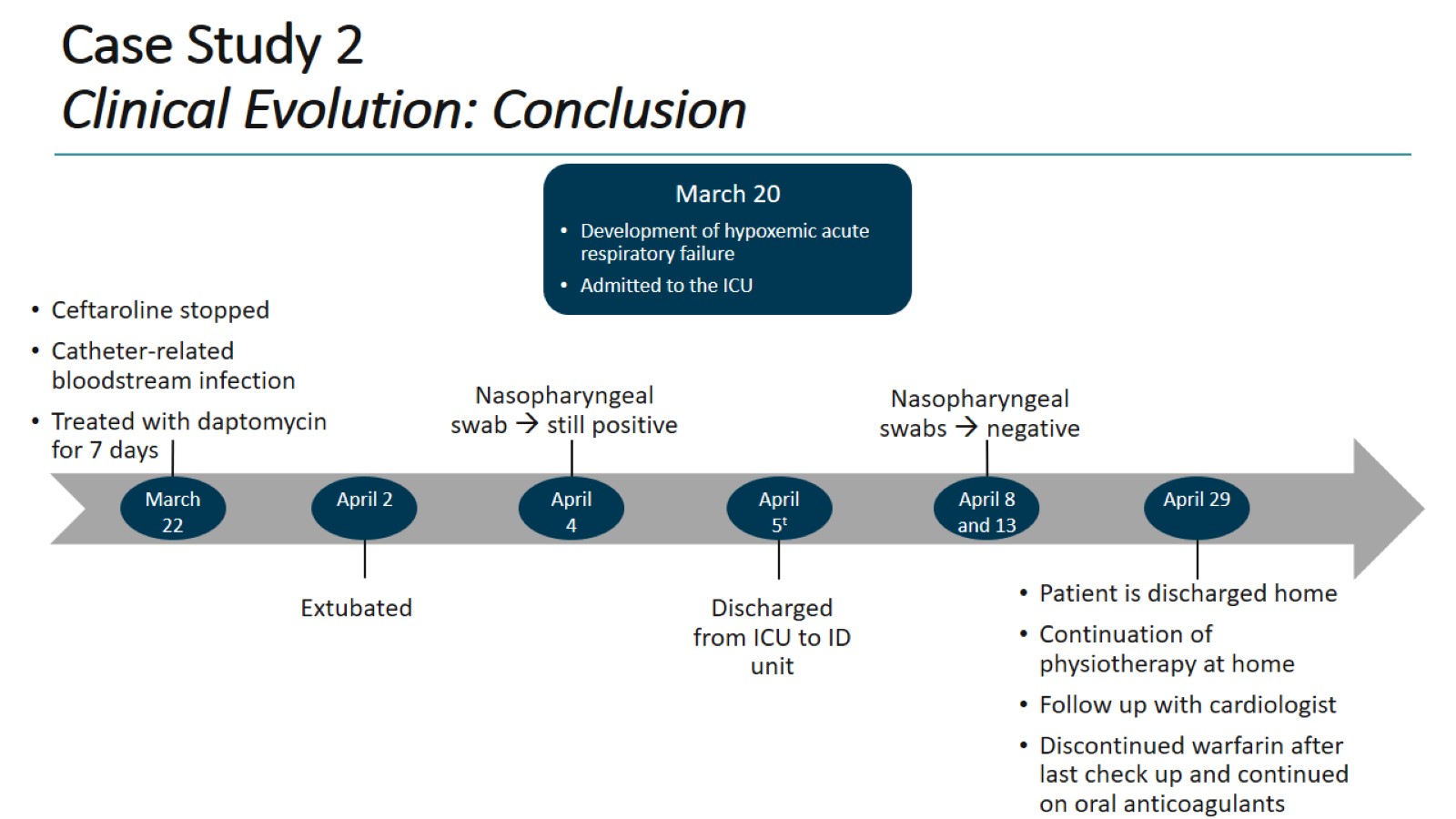 Case Study 2Clinical Evolution: Conclusion
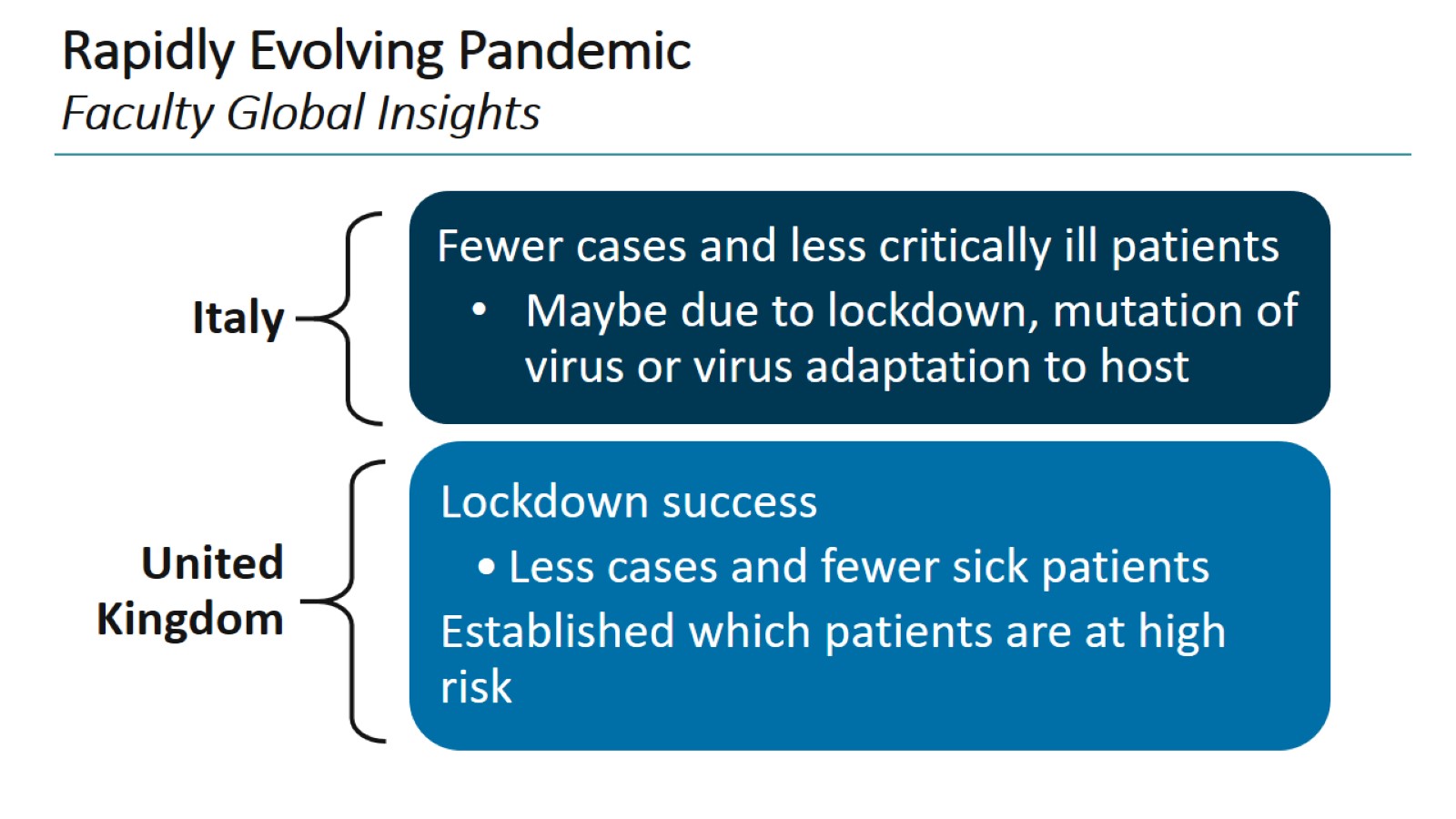 Rapidly Evolving PandemicFaculty Global Insights
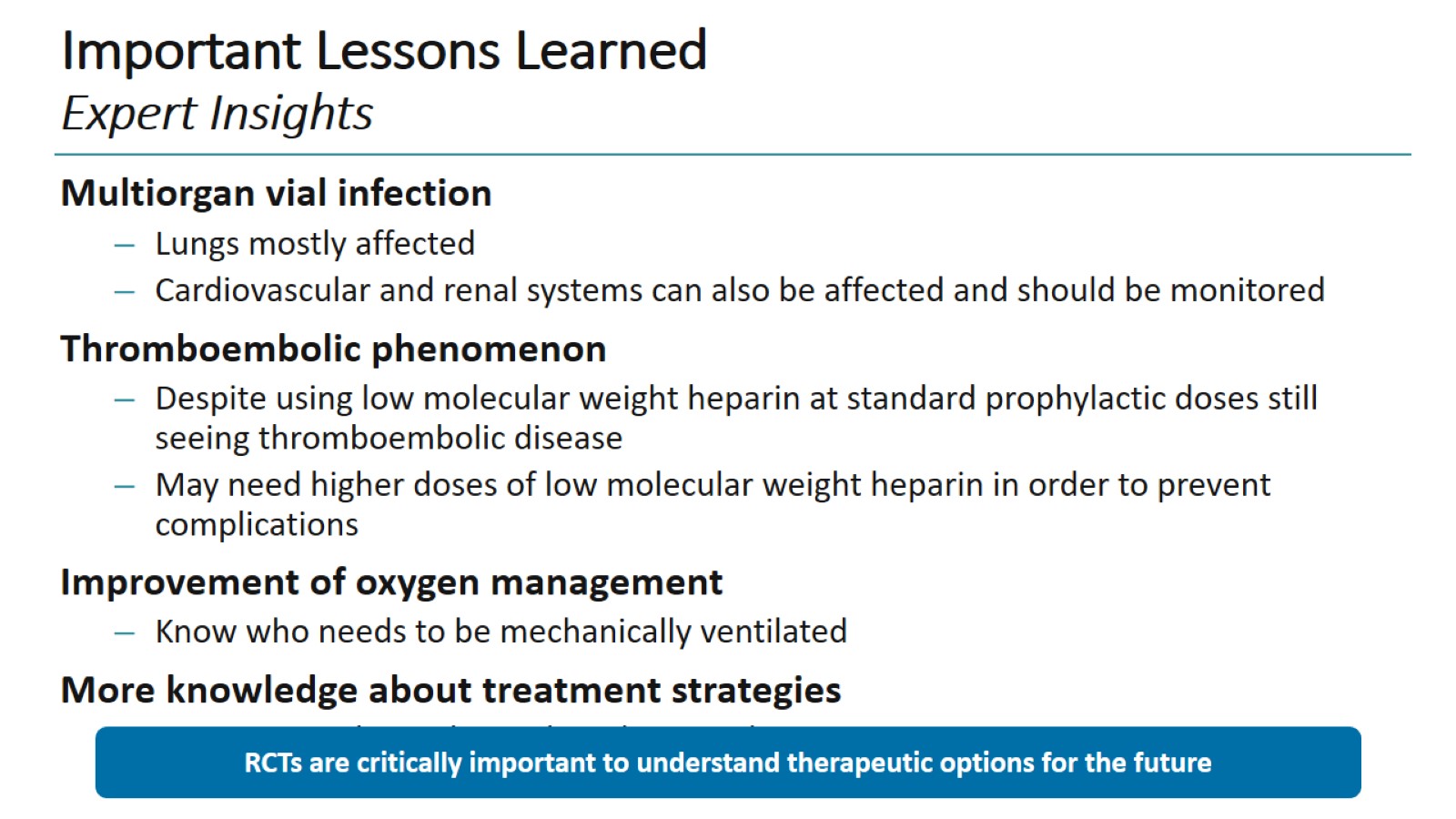 Important Lessons LearnedExpert Insights
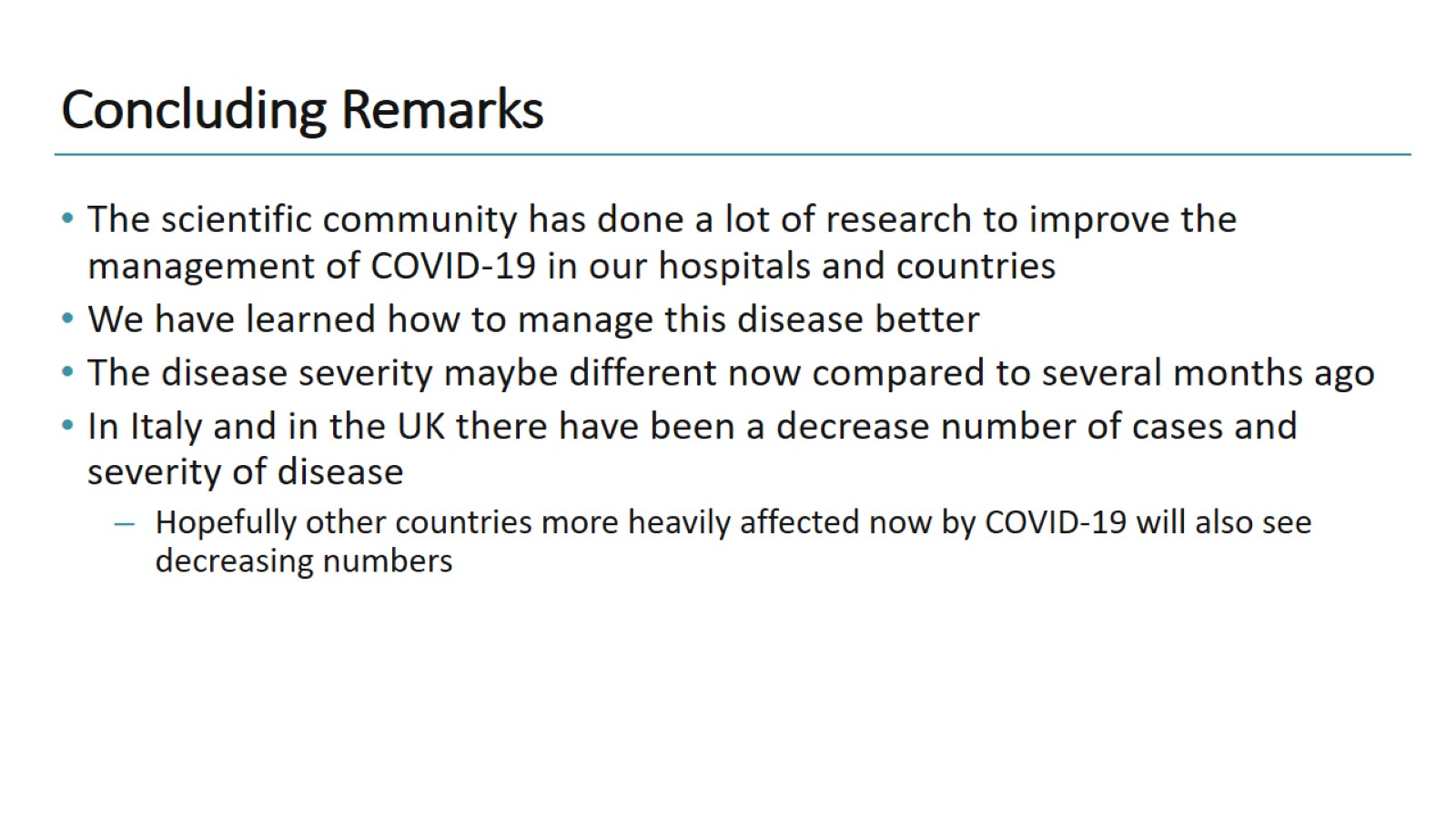 Concluding Remarks
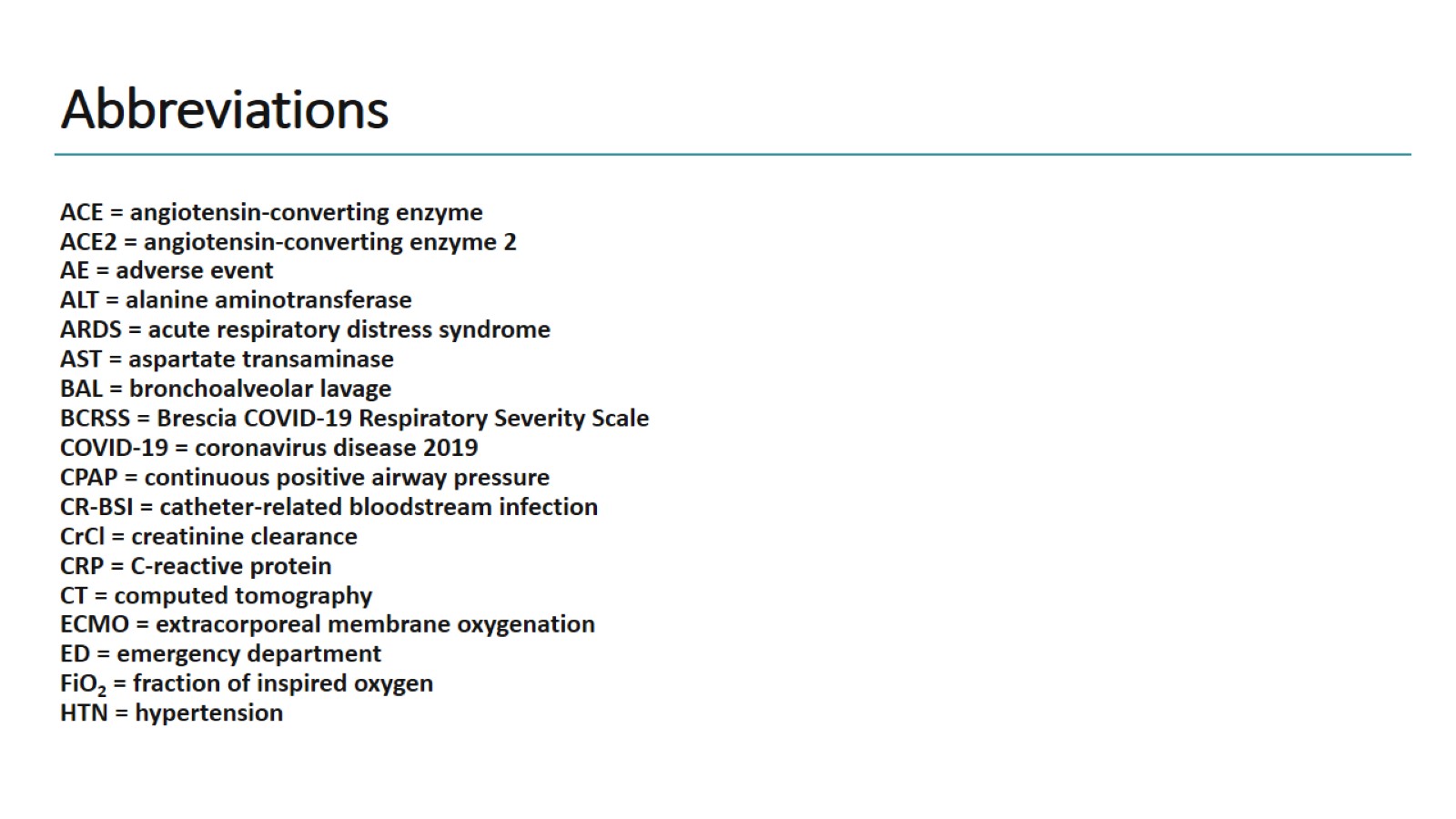 Abbreviations
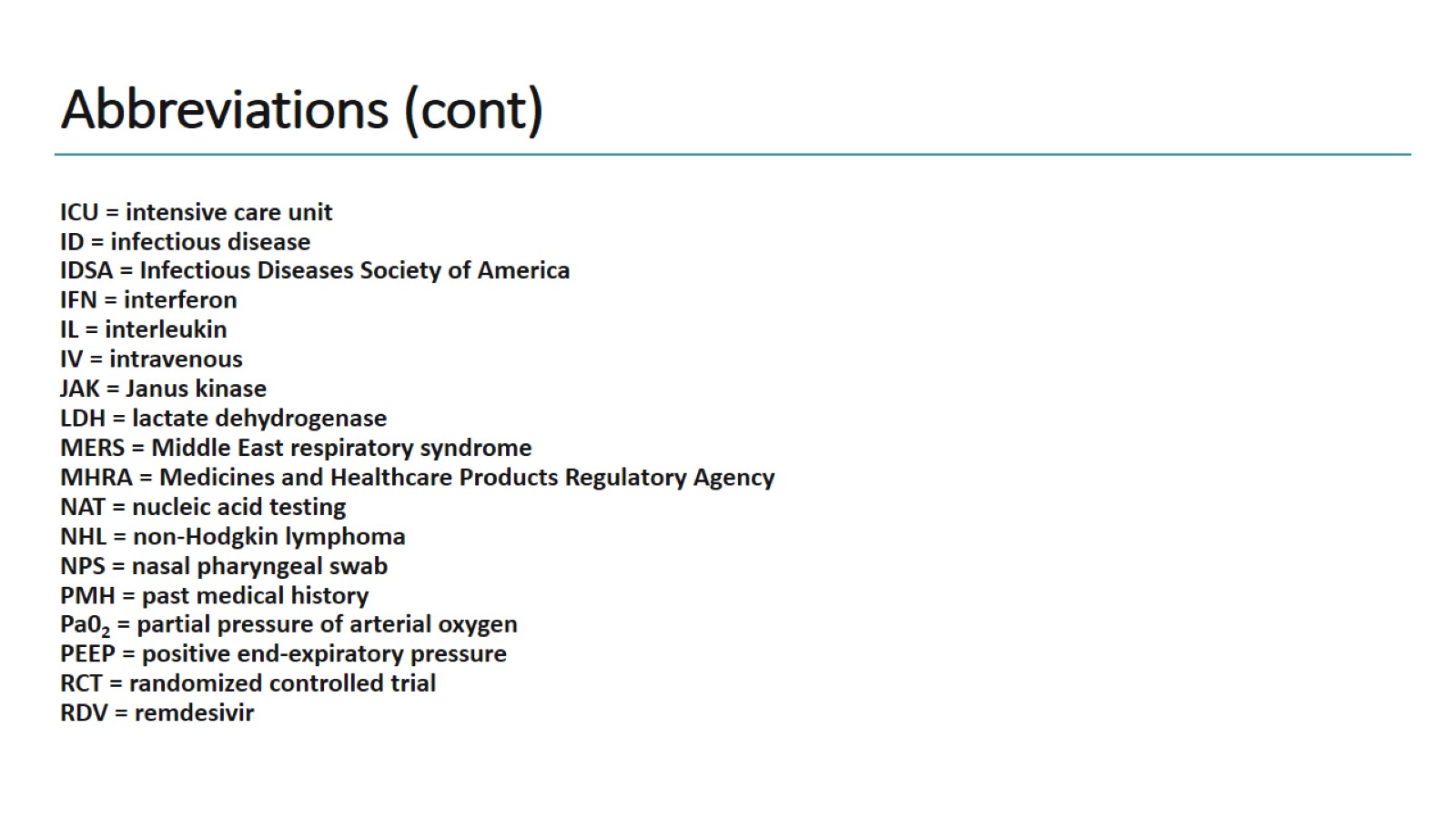 Abbreviations (cont)
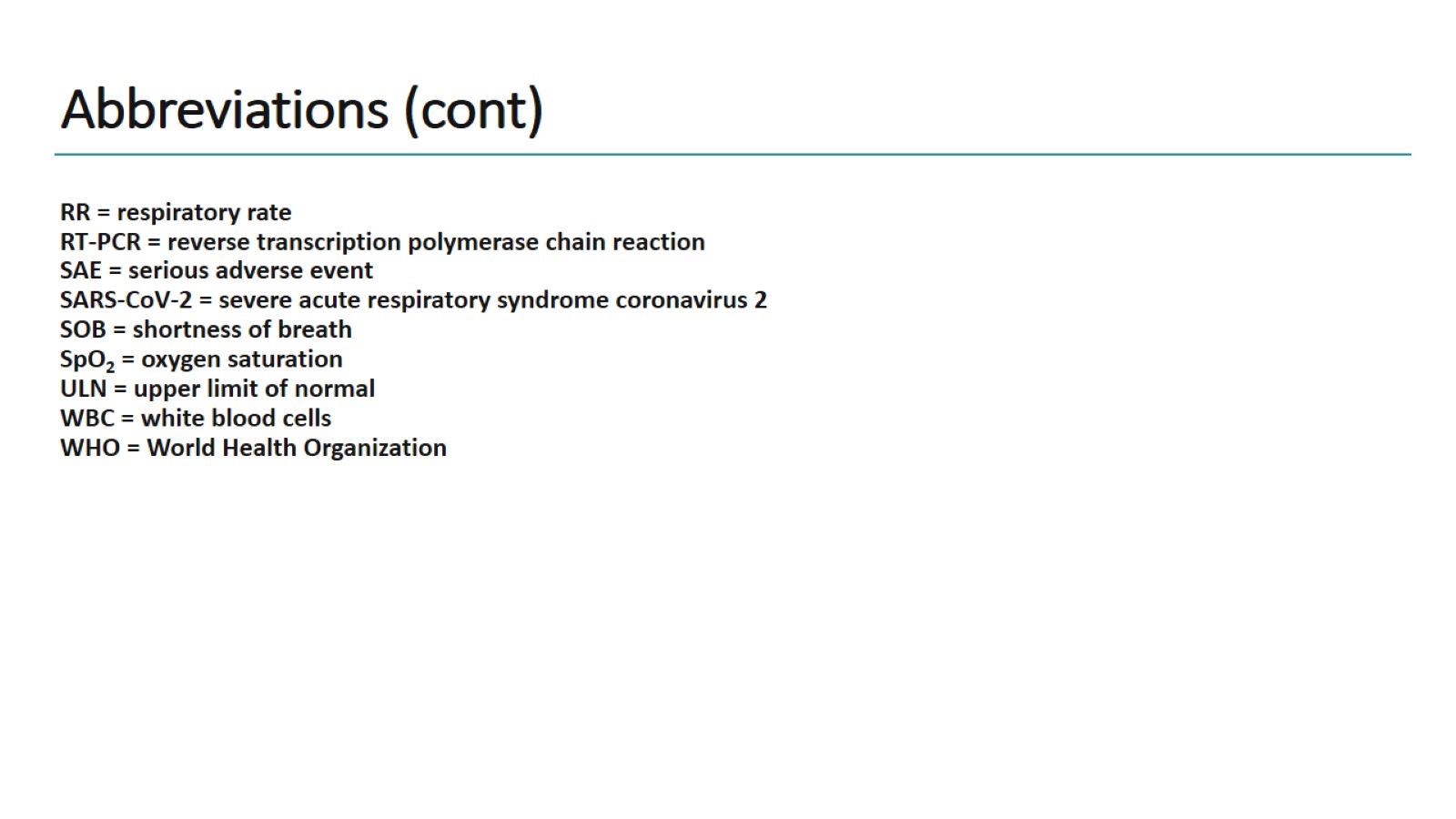 Abbreviations (cont)